CVSSP Job Control Systemaka HTCondor
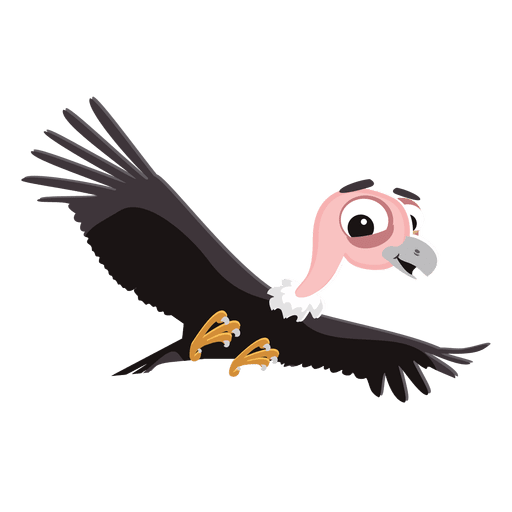 Oscar Mendez
Credits: Kosta Polyzos & Necati Cihan Camgoz
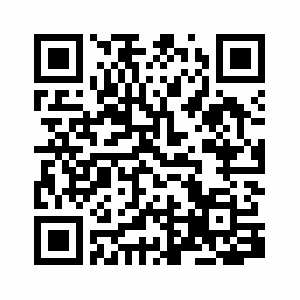 cvssp wiki page
Overview
What is Condor?
Interaction with Condor: basic commands
What Condor ISN’T
How do you get Help?

Condor Tutorial
Example #1: Hello World!
Example #2: Interactive jobs
...
Example #7: Condor with Docker
Honourable Mention
Cihan Used to present this slides (and spear-headed condor)
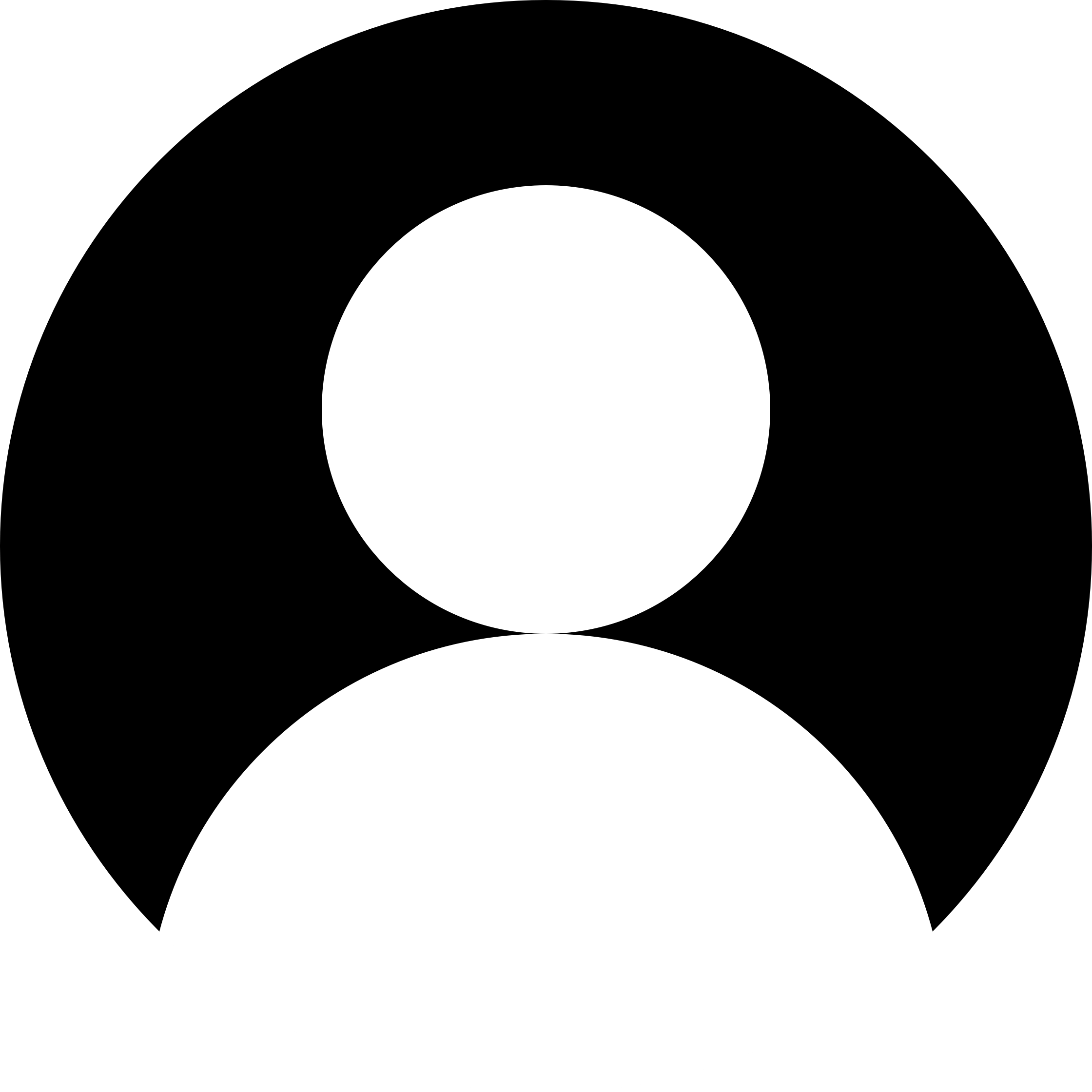 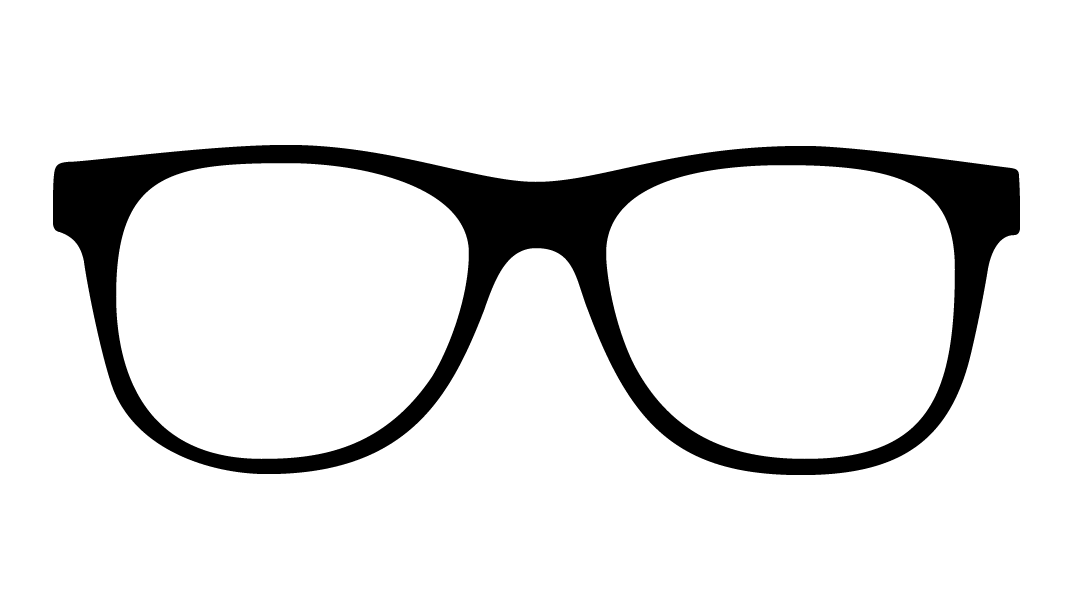 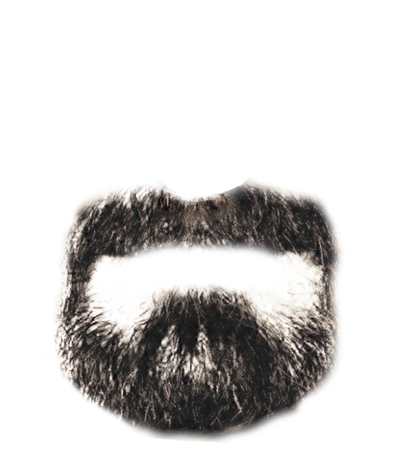 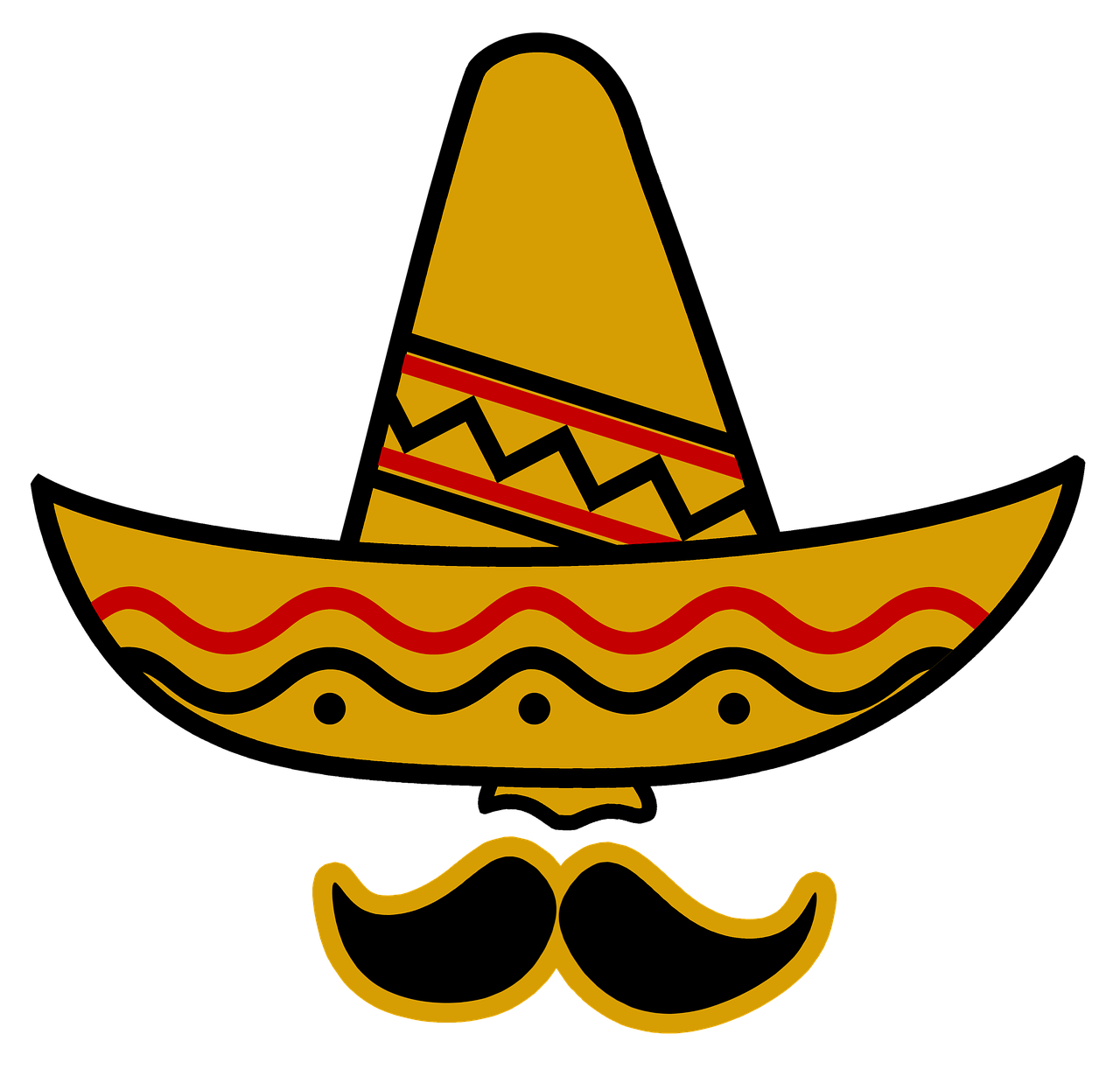 Honourable Mention
Cihan Used to present this slides (and spear-headed condor)
We’ve since upgraded!
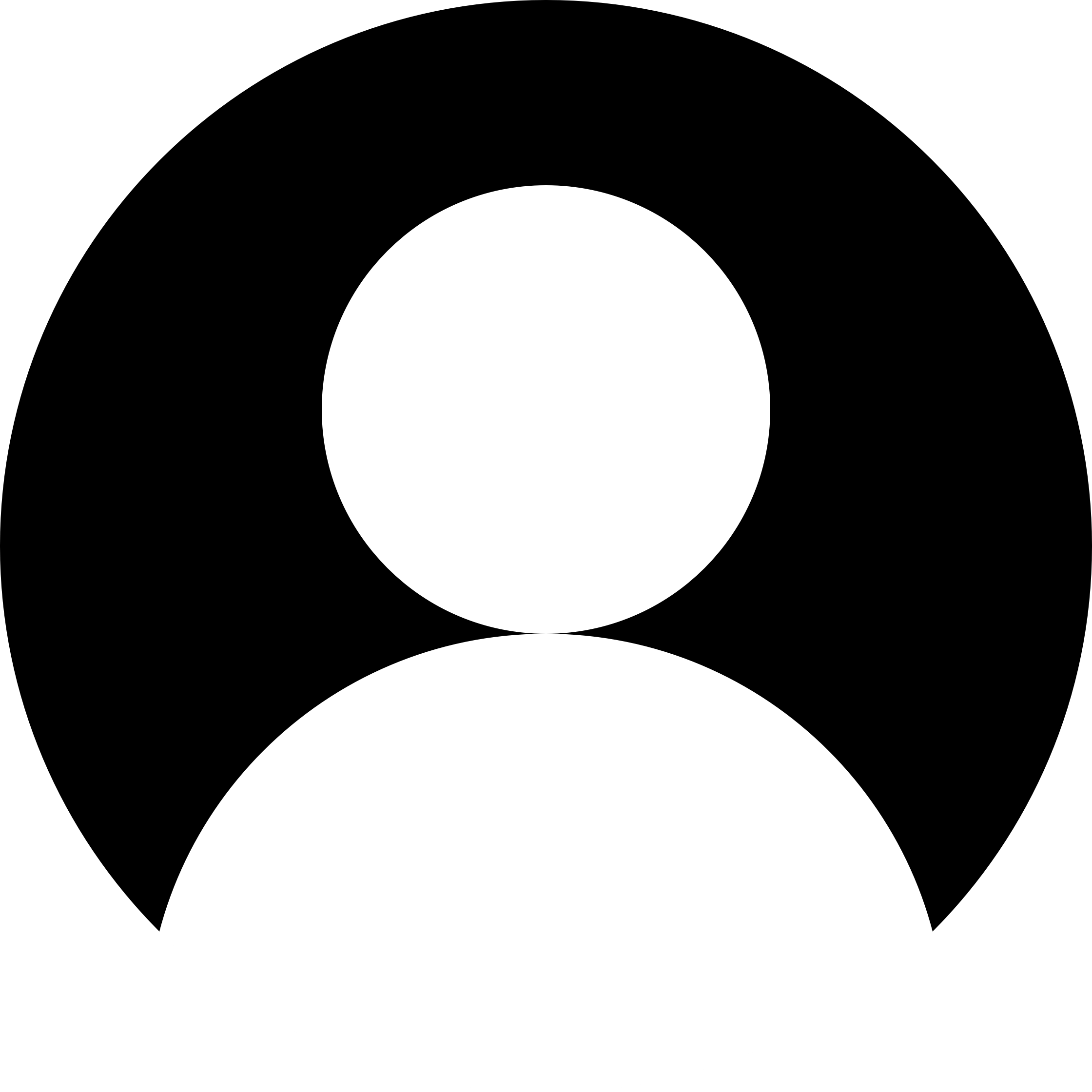 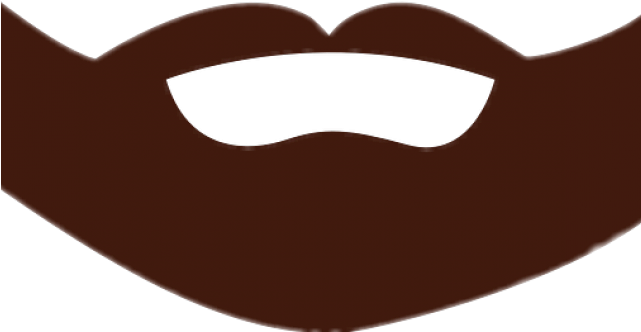 Running heavy jobs - the conventional way
Login to a server:
$ ssh server.eps.surrey.ac.uk
Execute the job:
$ nohup myexe -a1 one -a2 two >& log_file &
Arguments
Detach from terminal
Your program
Redirect stdout/stderr to a log file
No HangUP: safe to logoff
[Speaker Notes: Look simple enough. Why Condor then?]
Problems
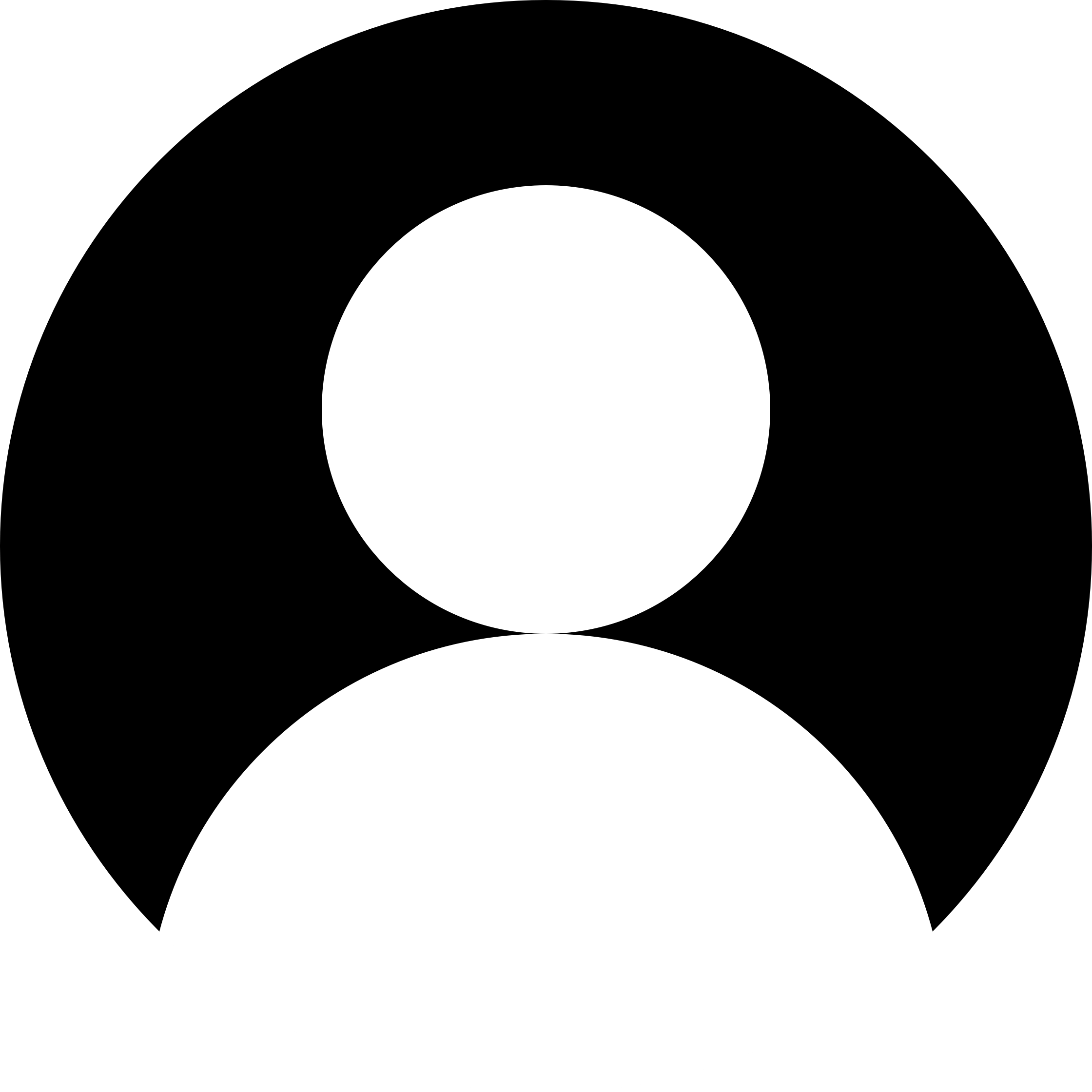 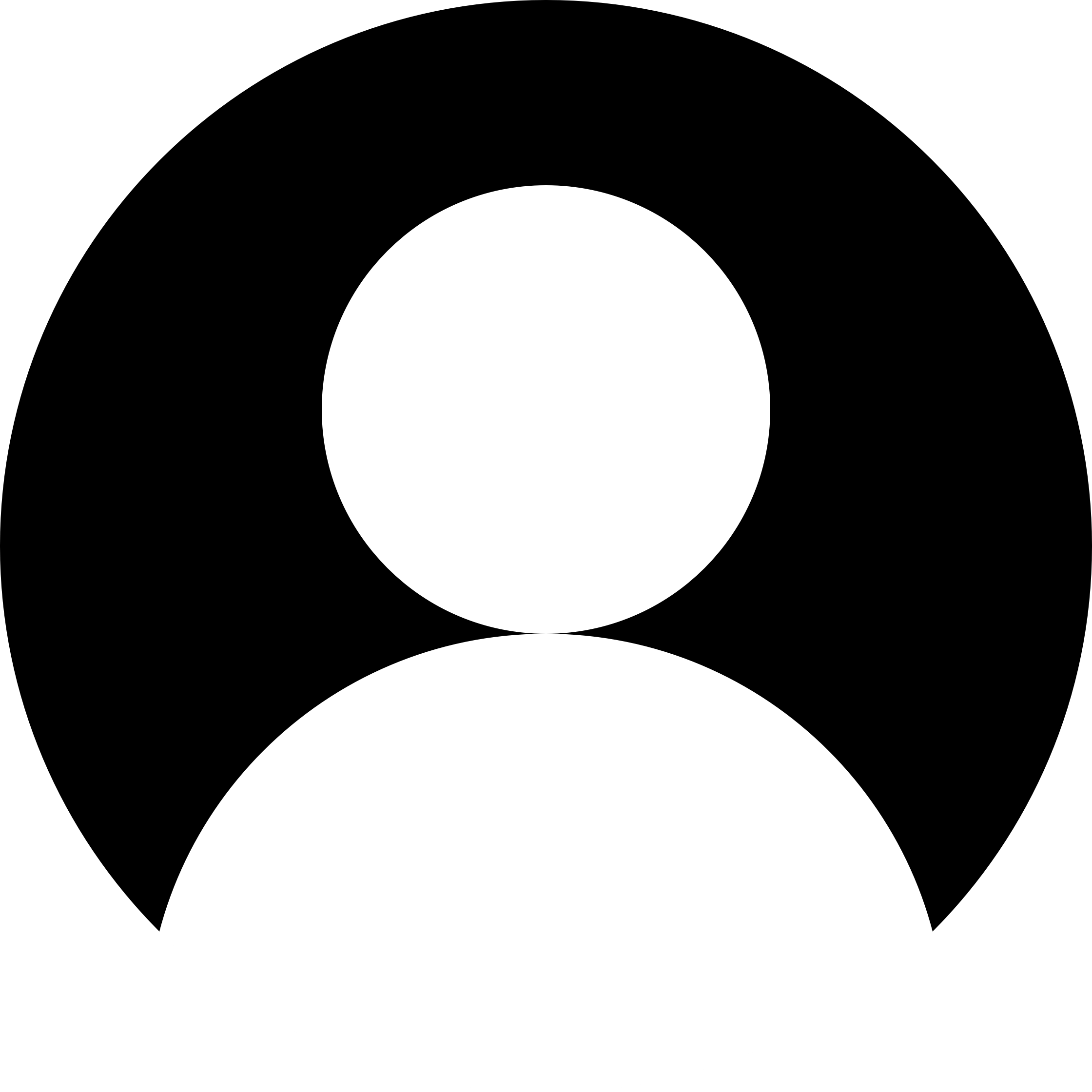 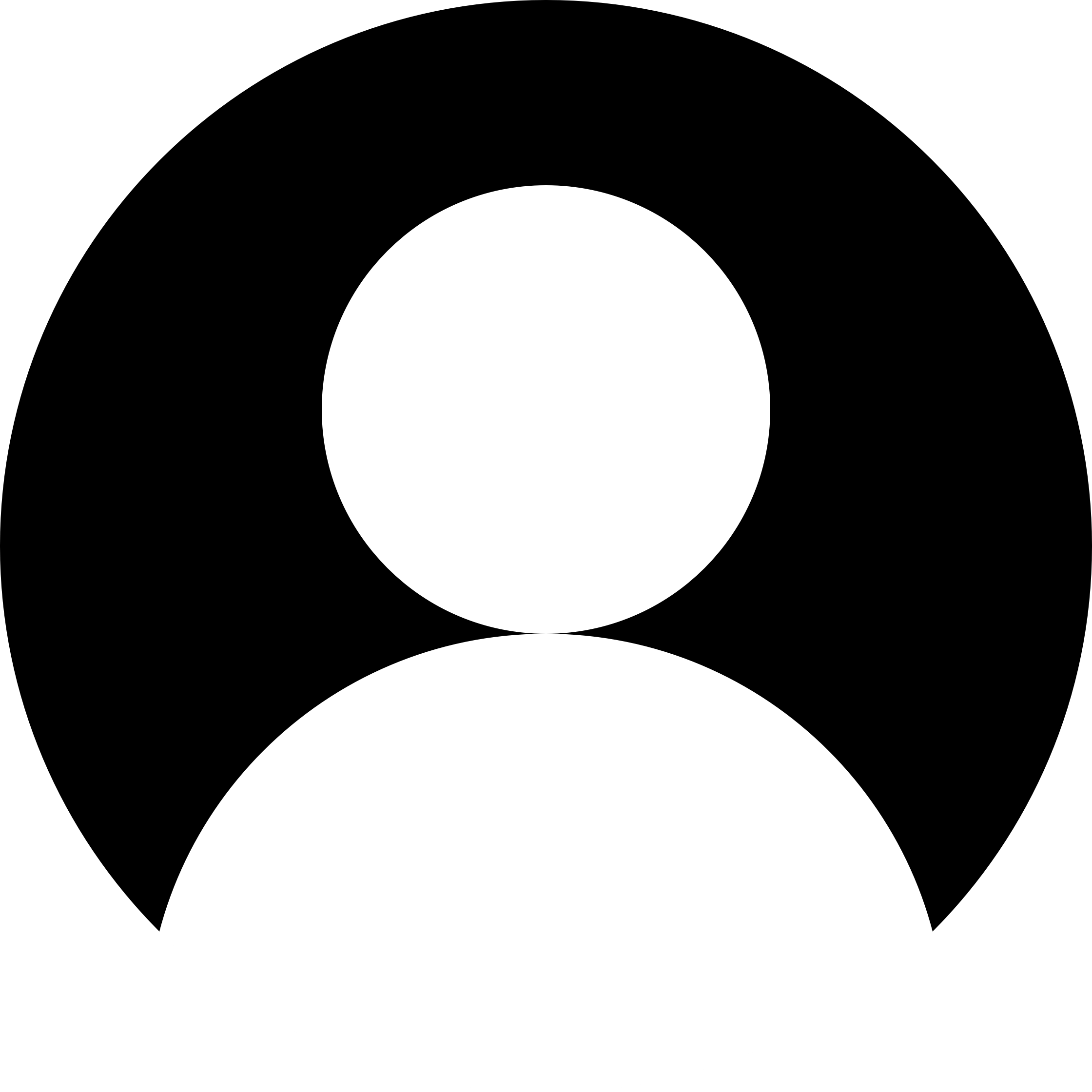 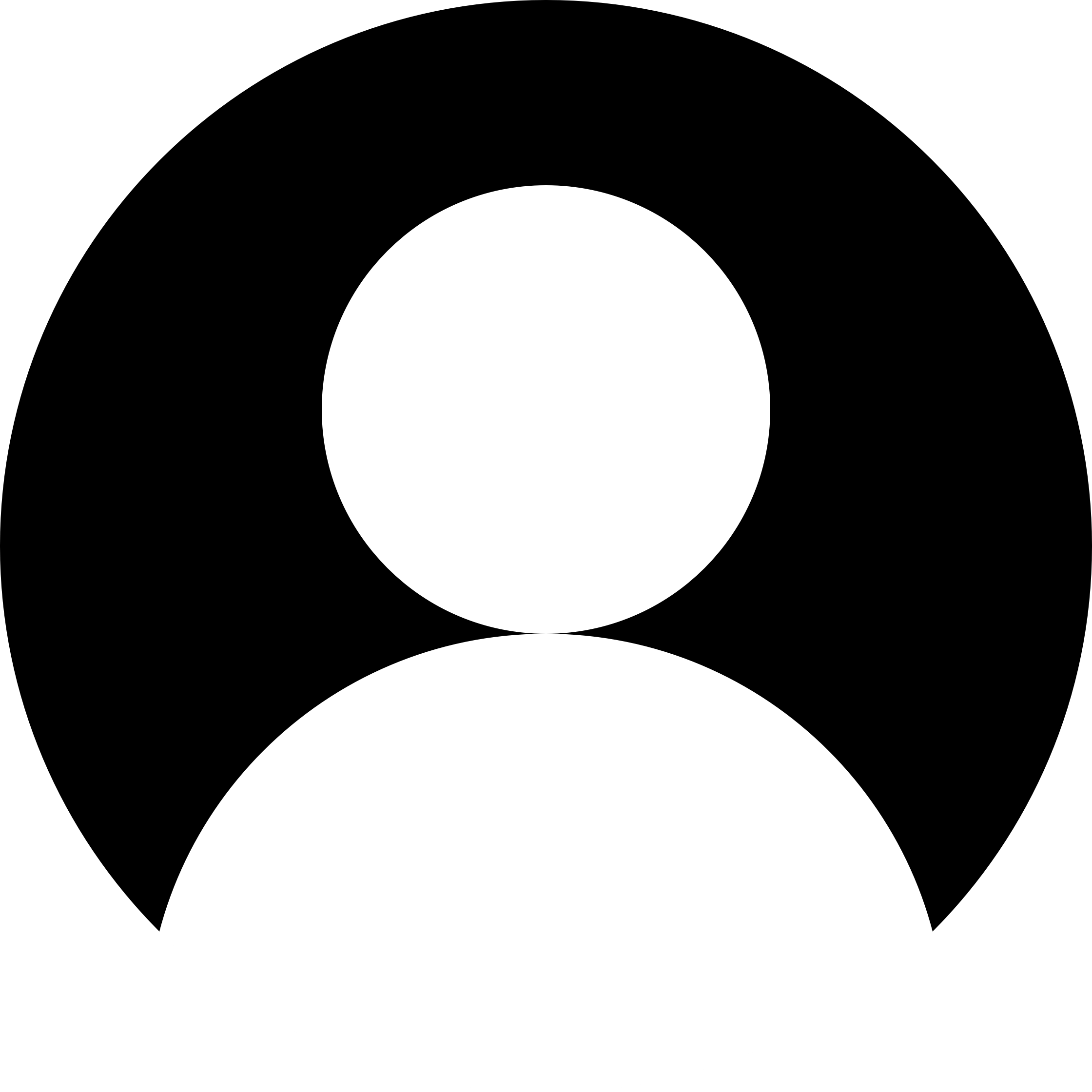 What servers? When available?
CVSSP has >40 servers with different resources (RAM, GPU, CPU, StorNext, ...)
http://personal.ee.surrey.ac.uk/Personal/J.Collomosse/load.html
Dude, there’s a secret server recently added in CVSSP.
I’ll treat ya ice-cream. Tell me about it.
Hard to update/maintain
Hard to have fair usage among users (power users dominate).
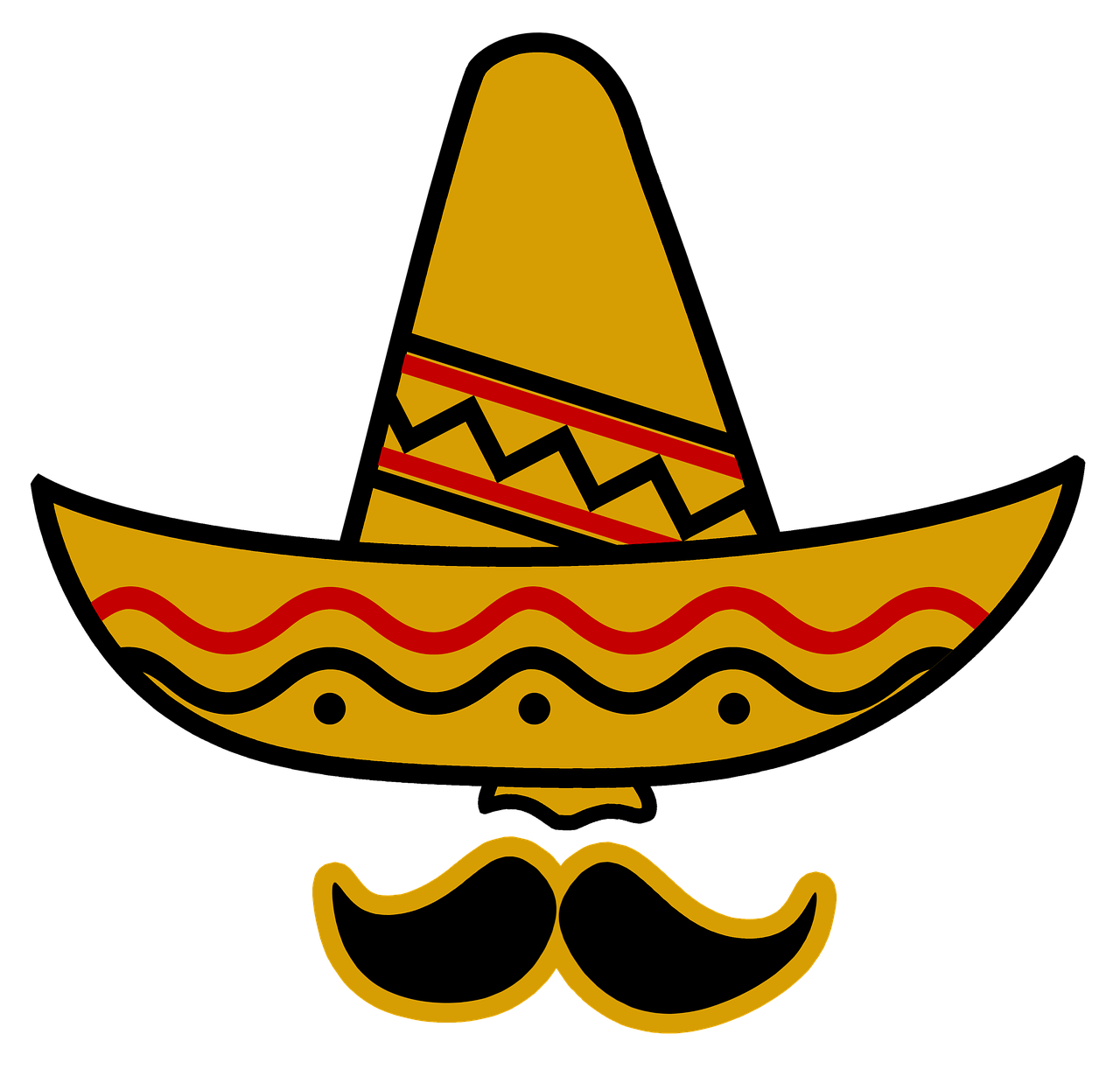 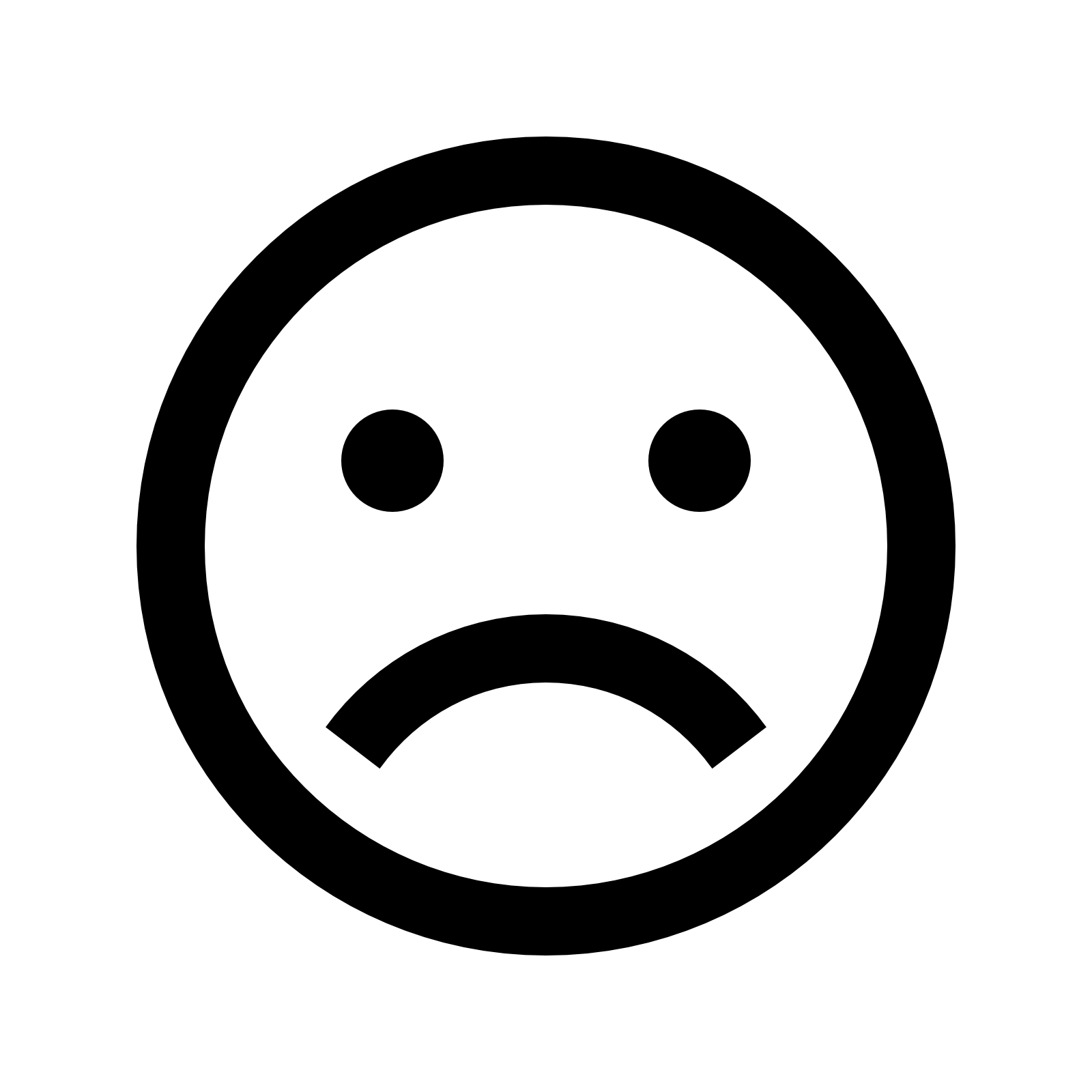 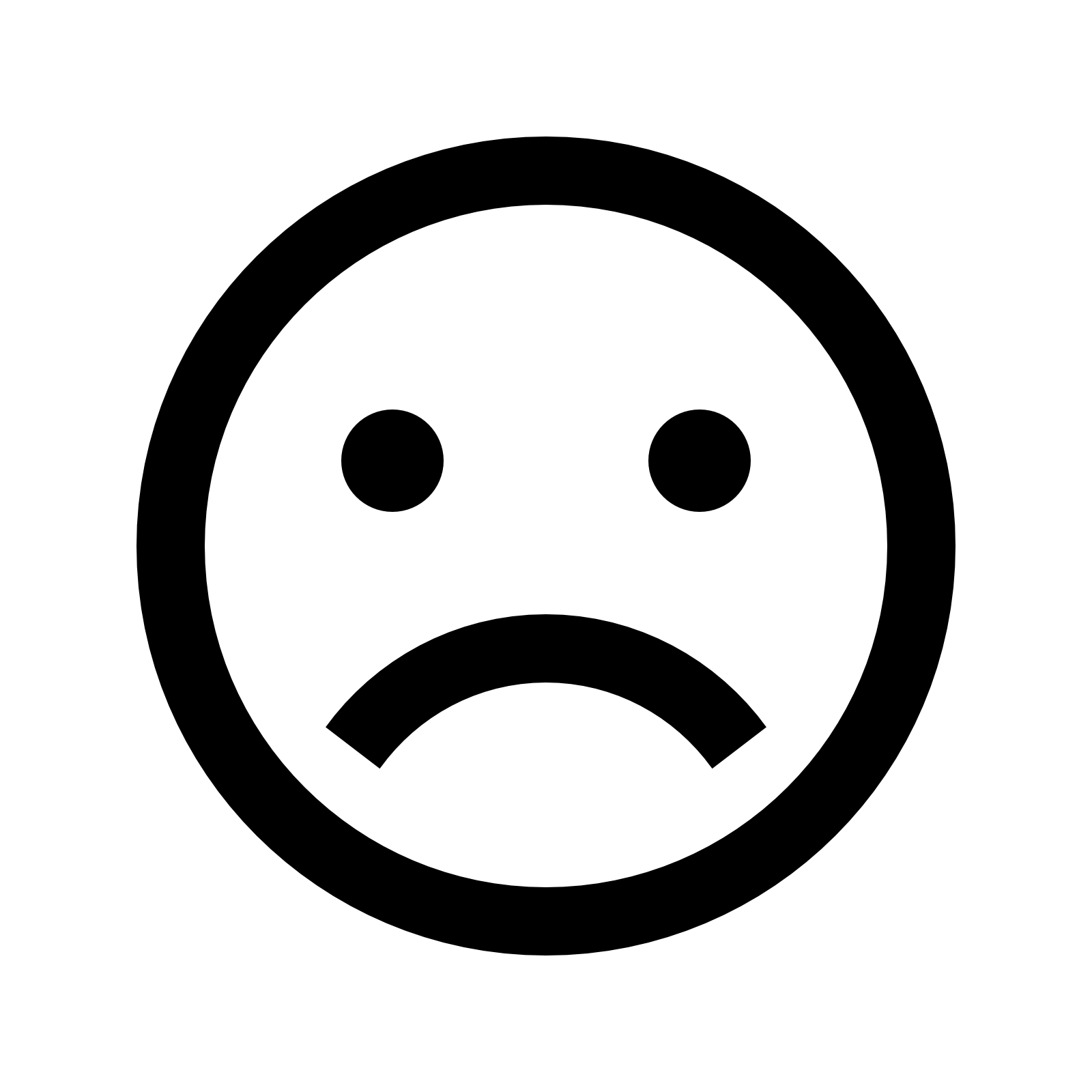 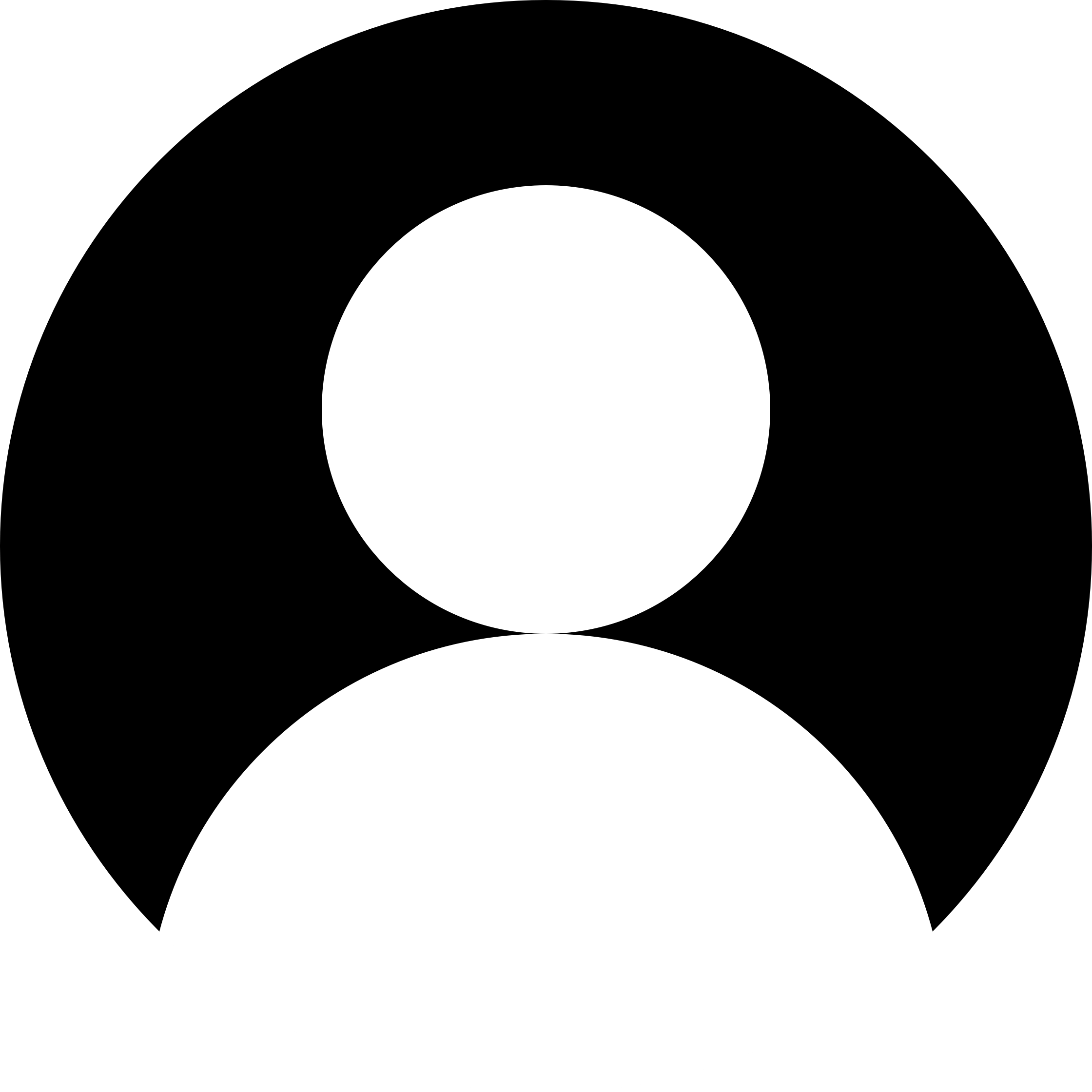 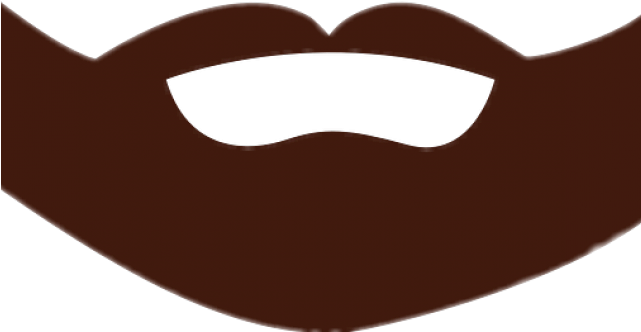 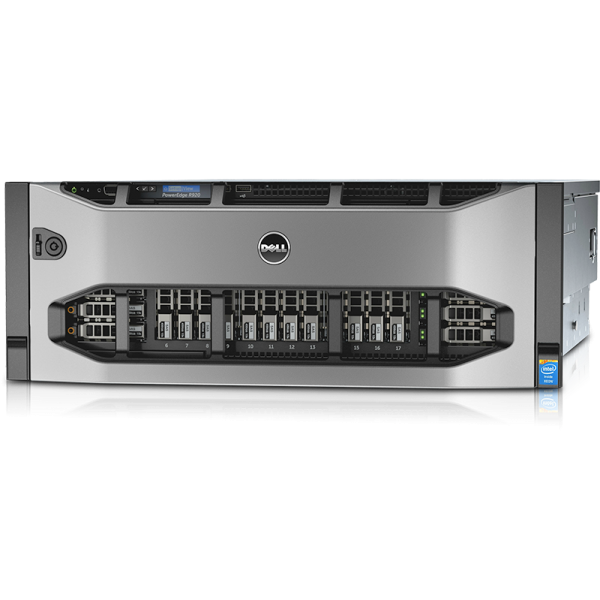 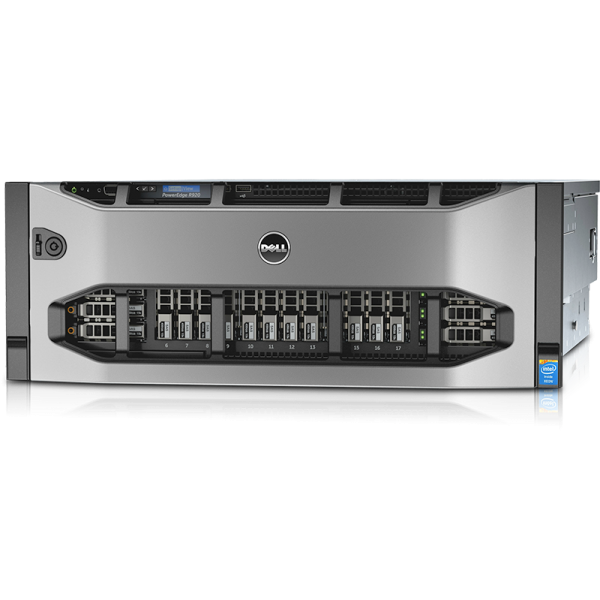 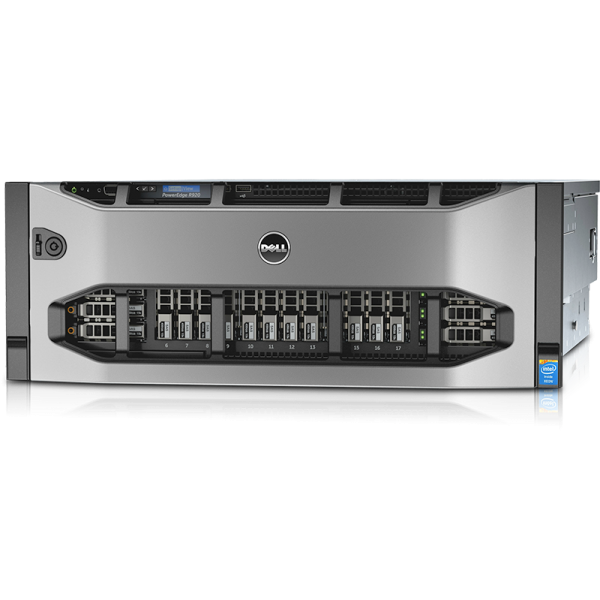 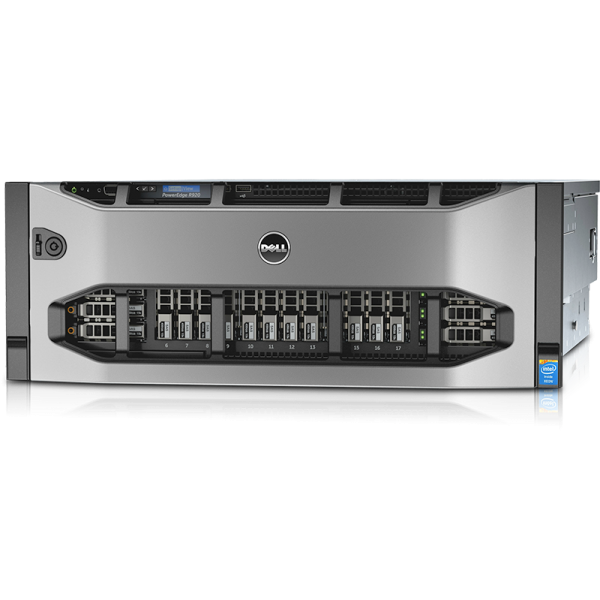 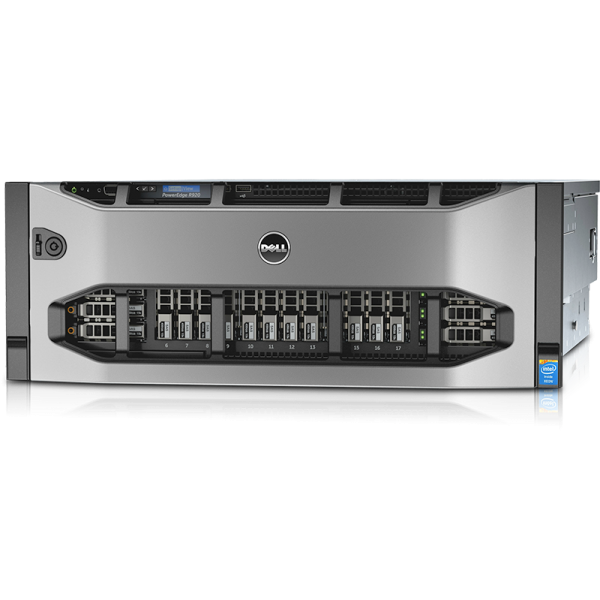 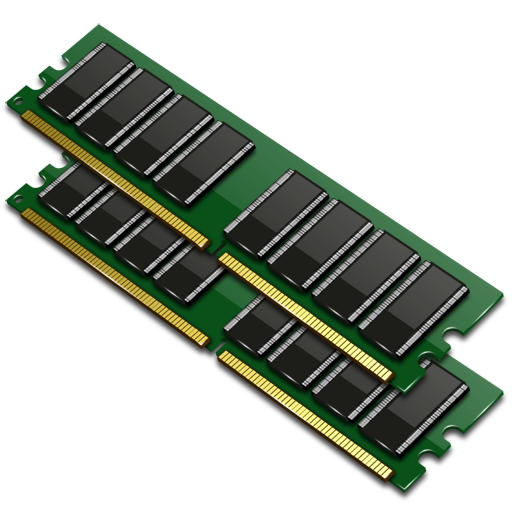 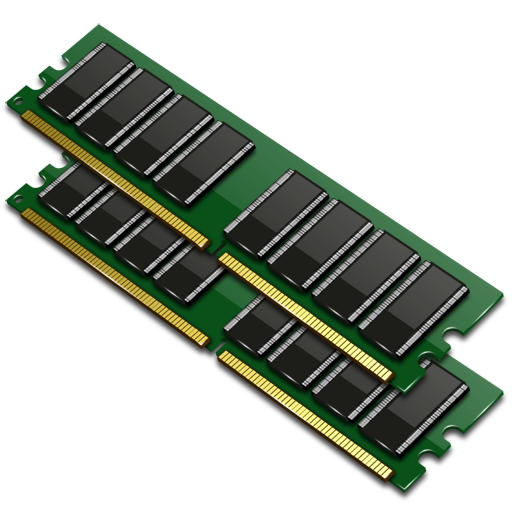 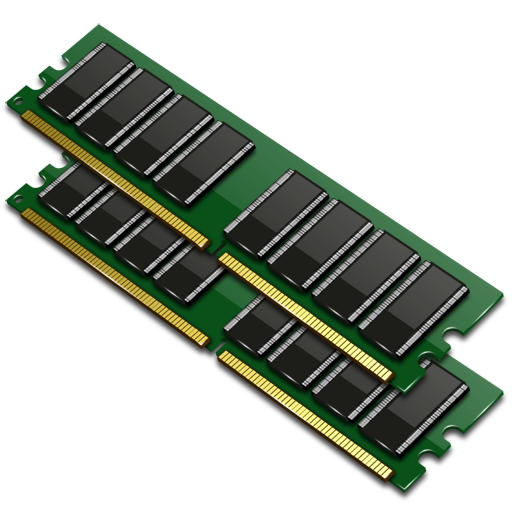 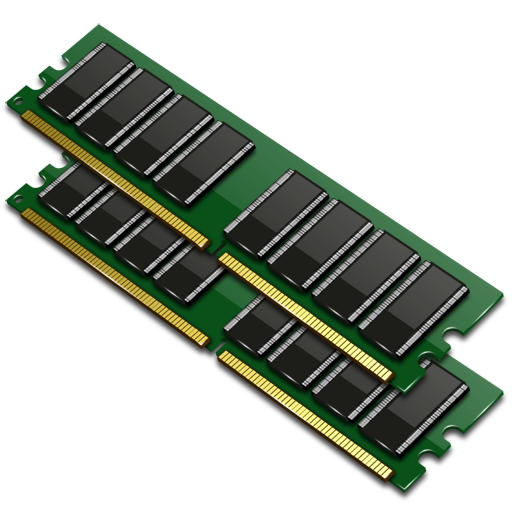 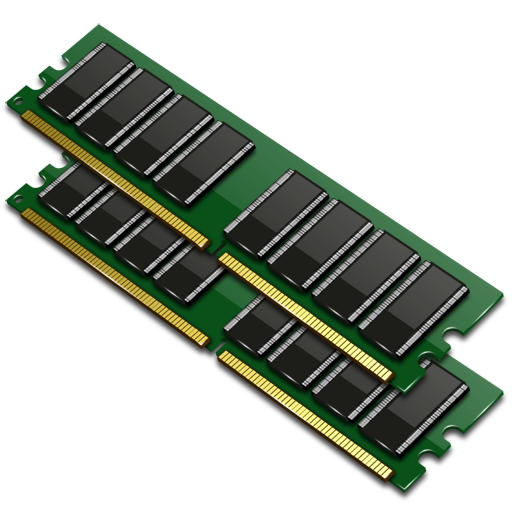 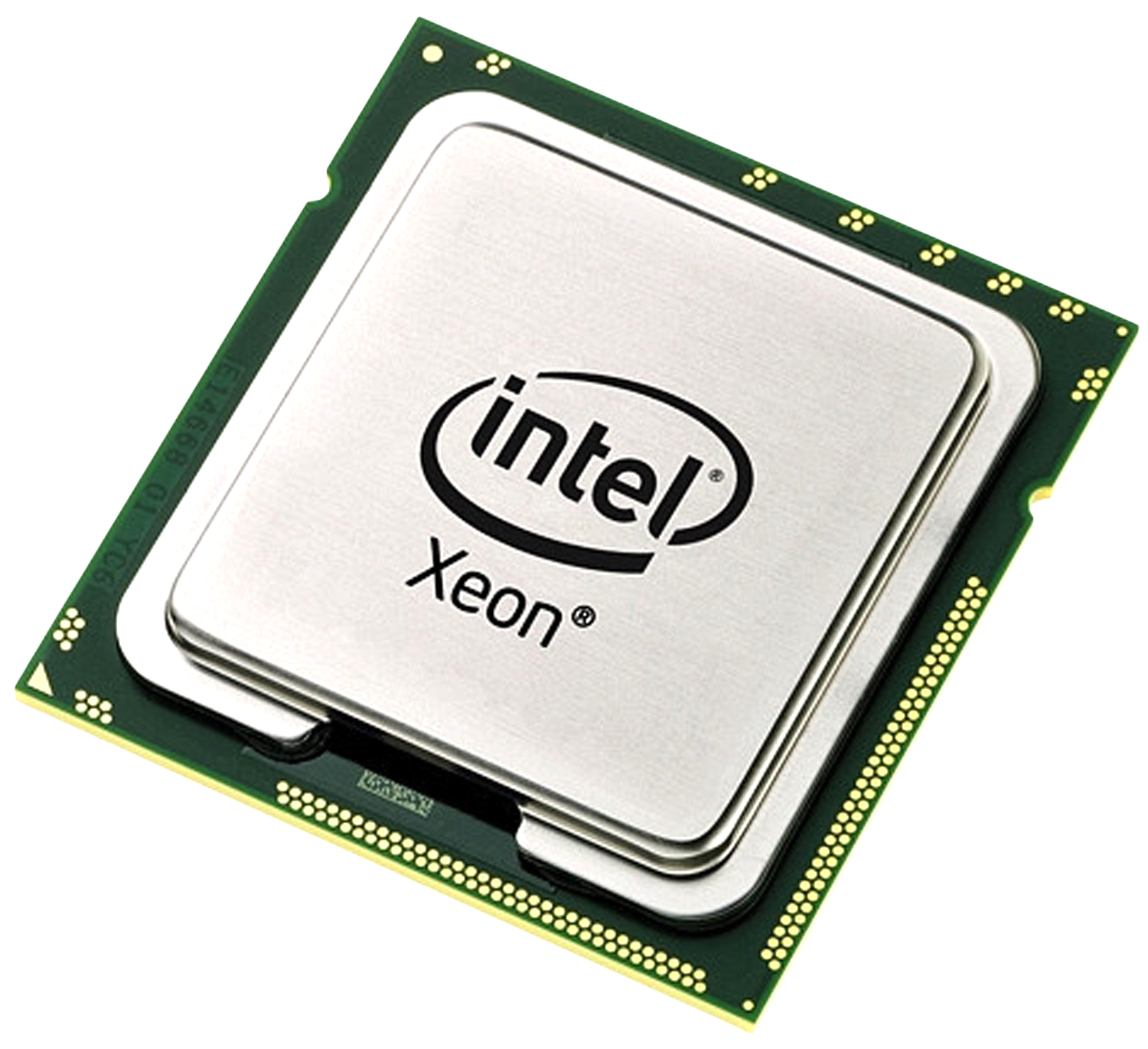 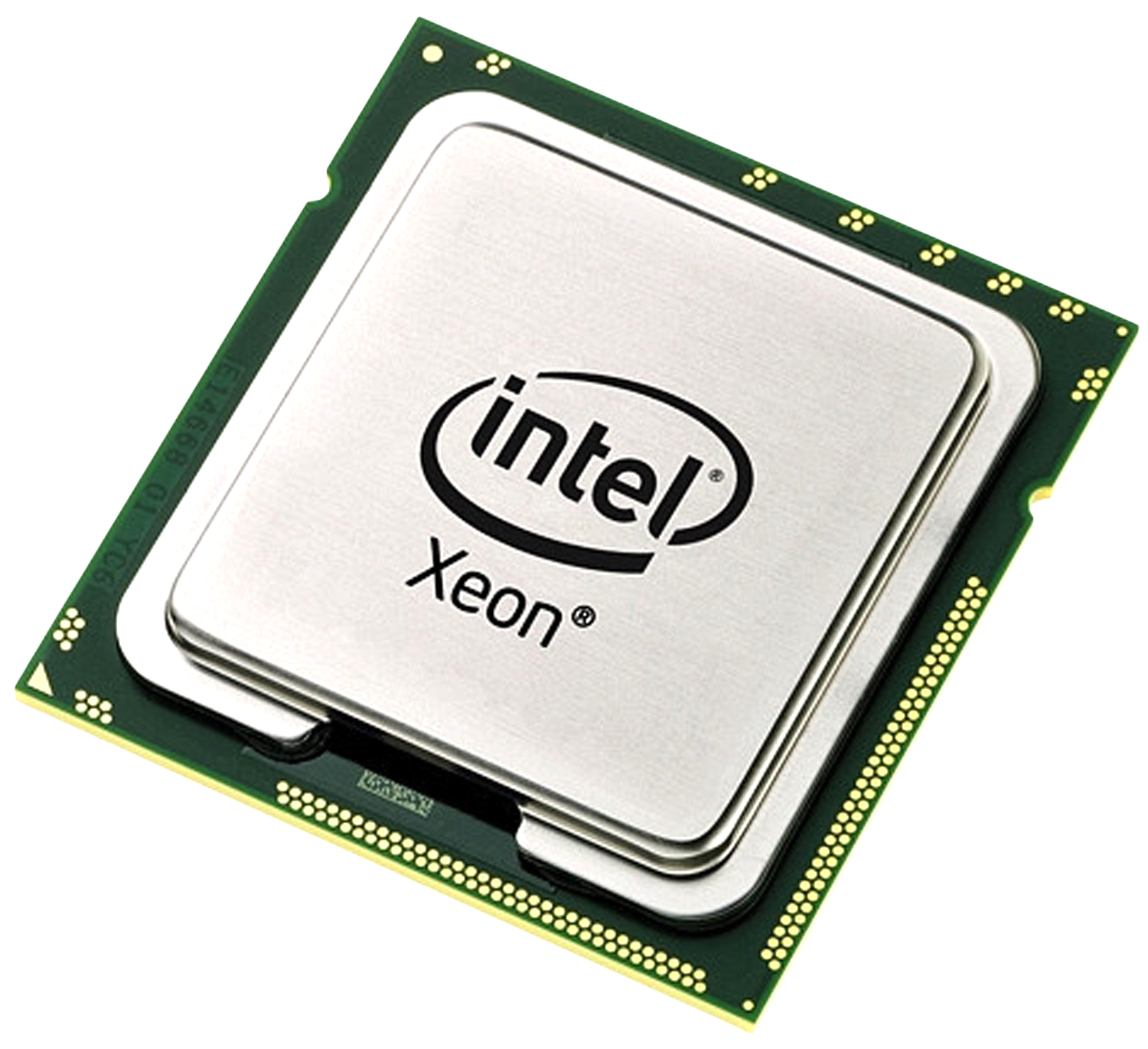 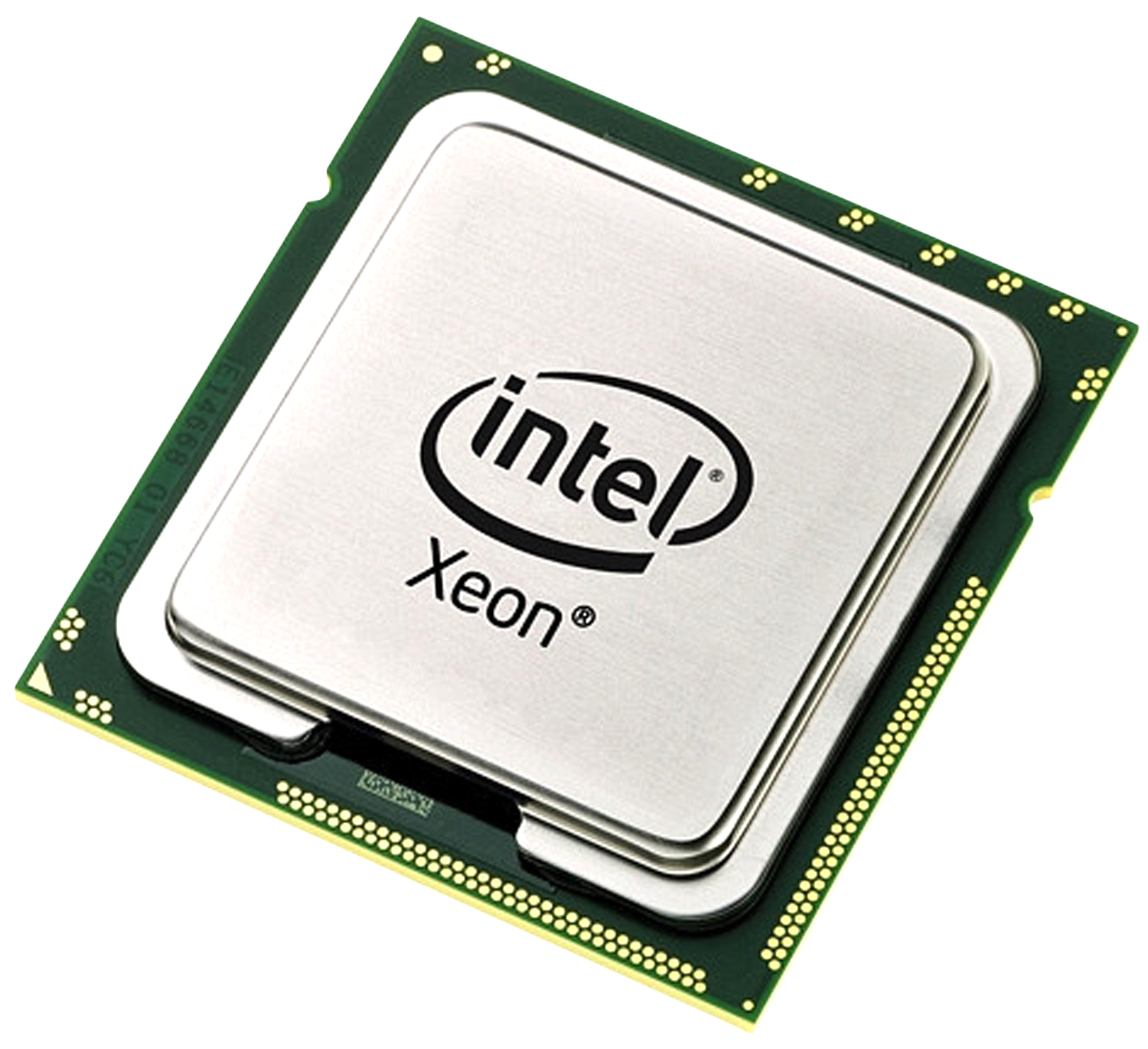 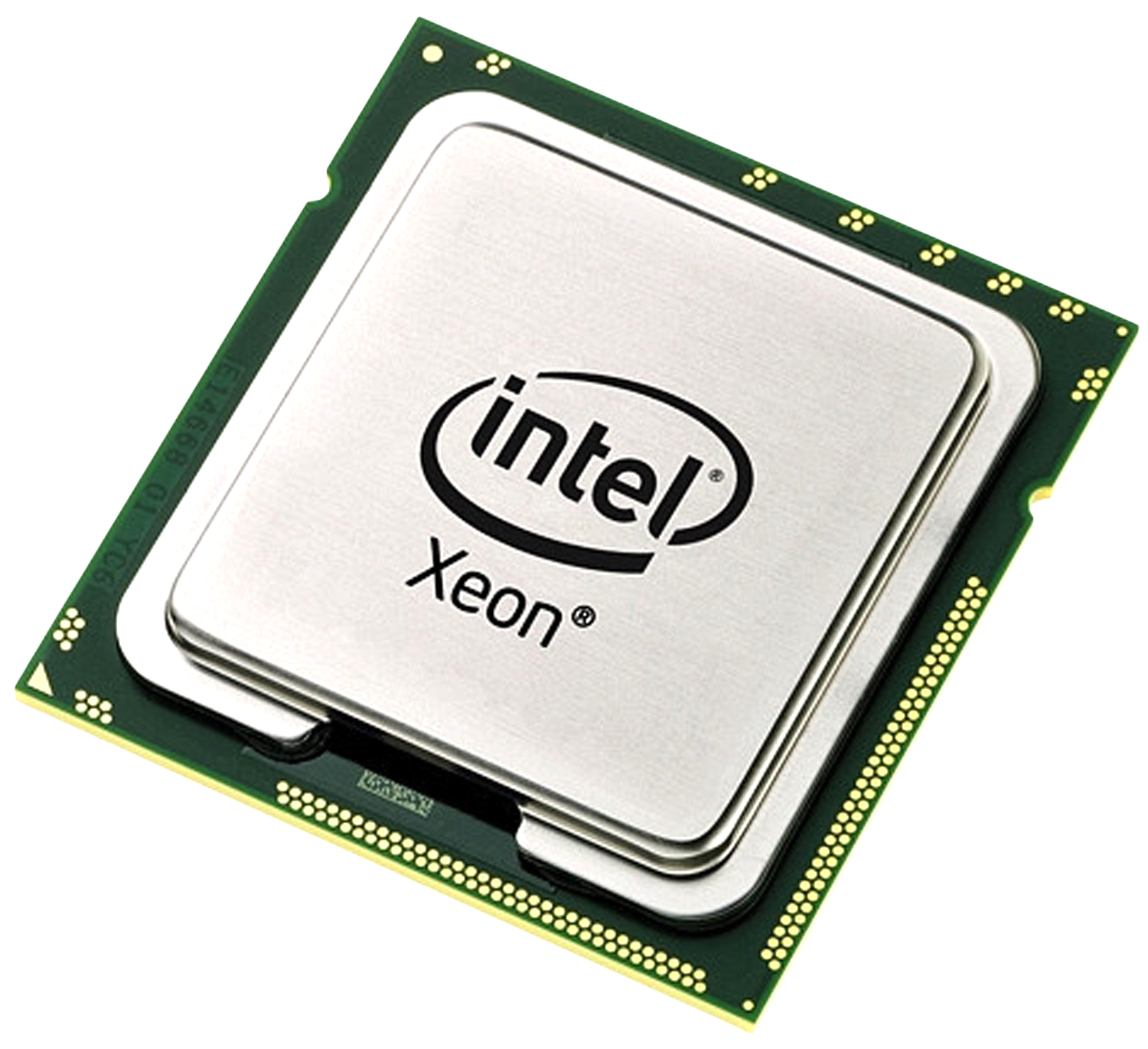 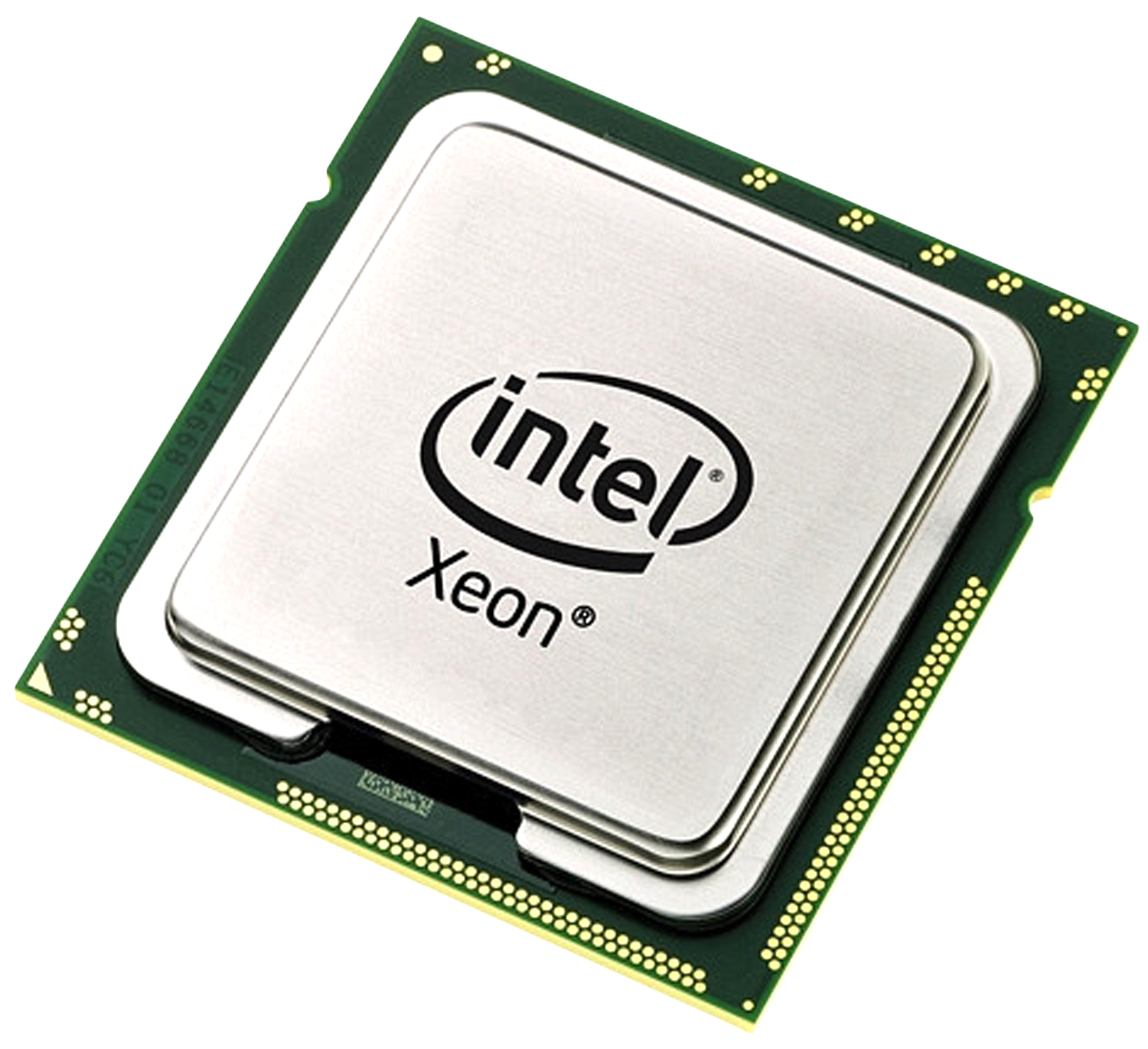 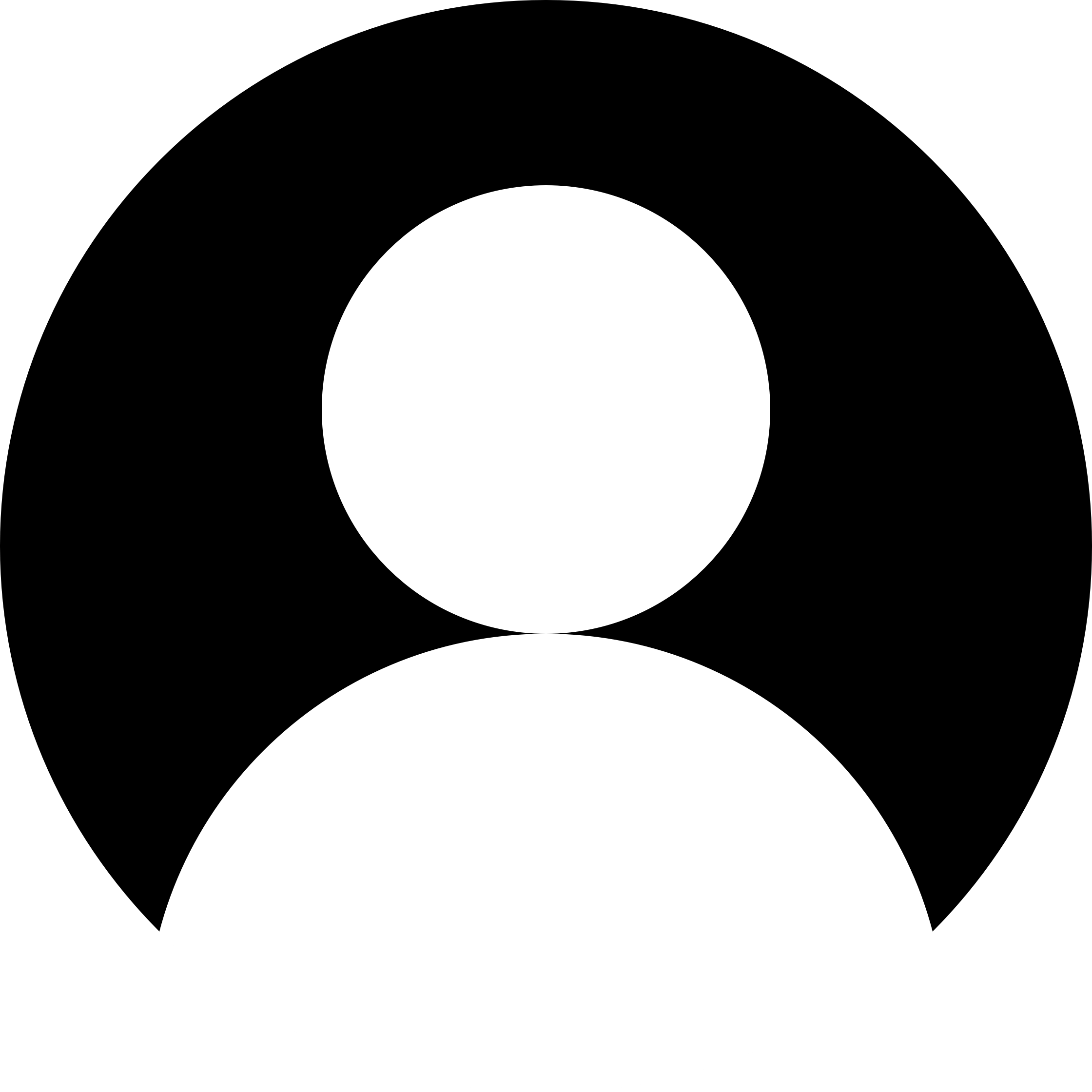 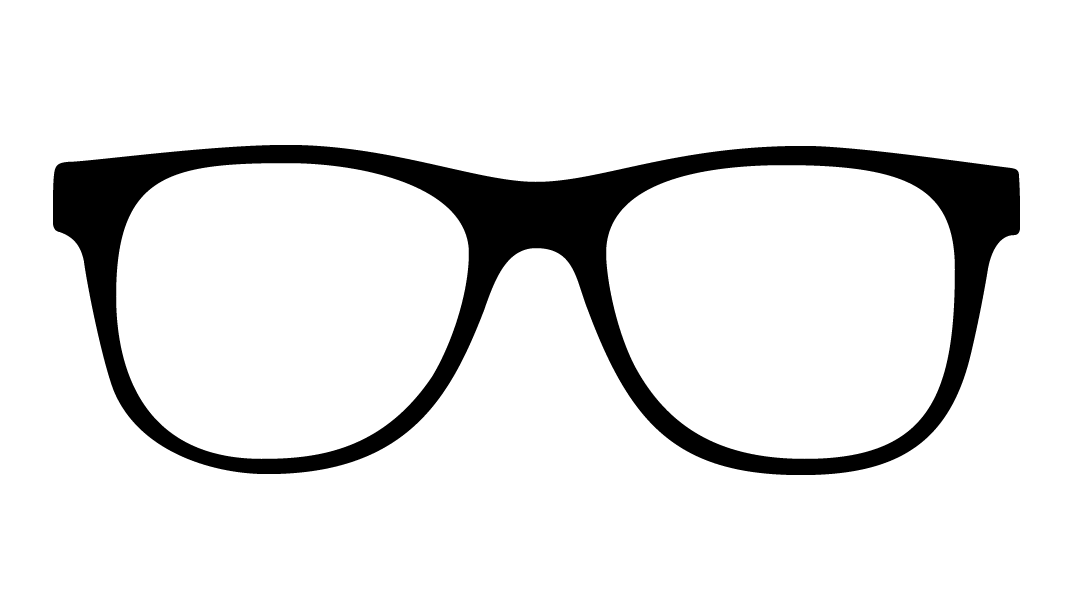 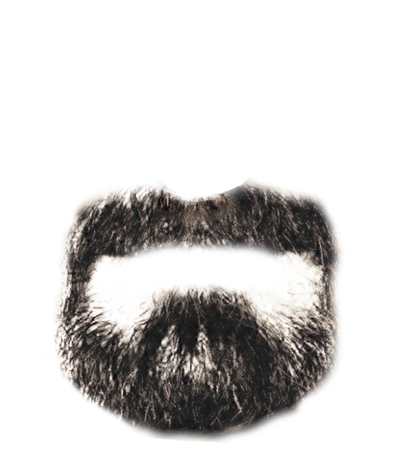 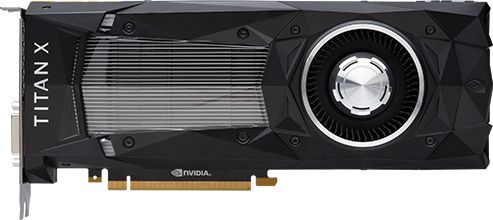 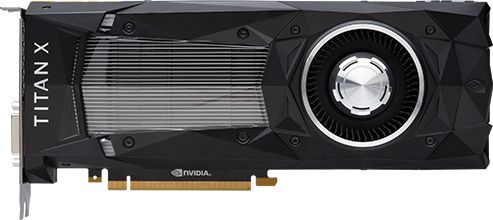 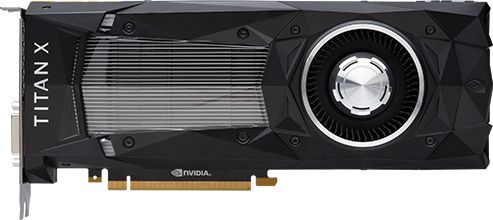 What is HTCondor?
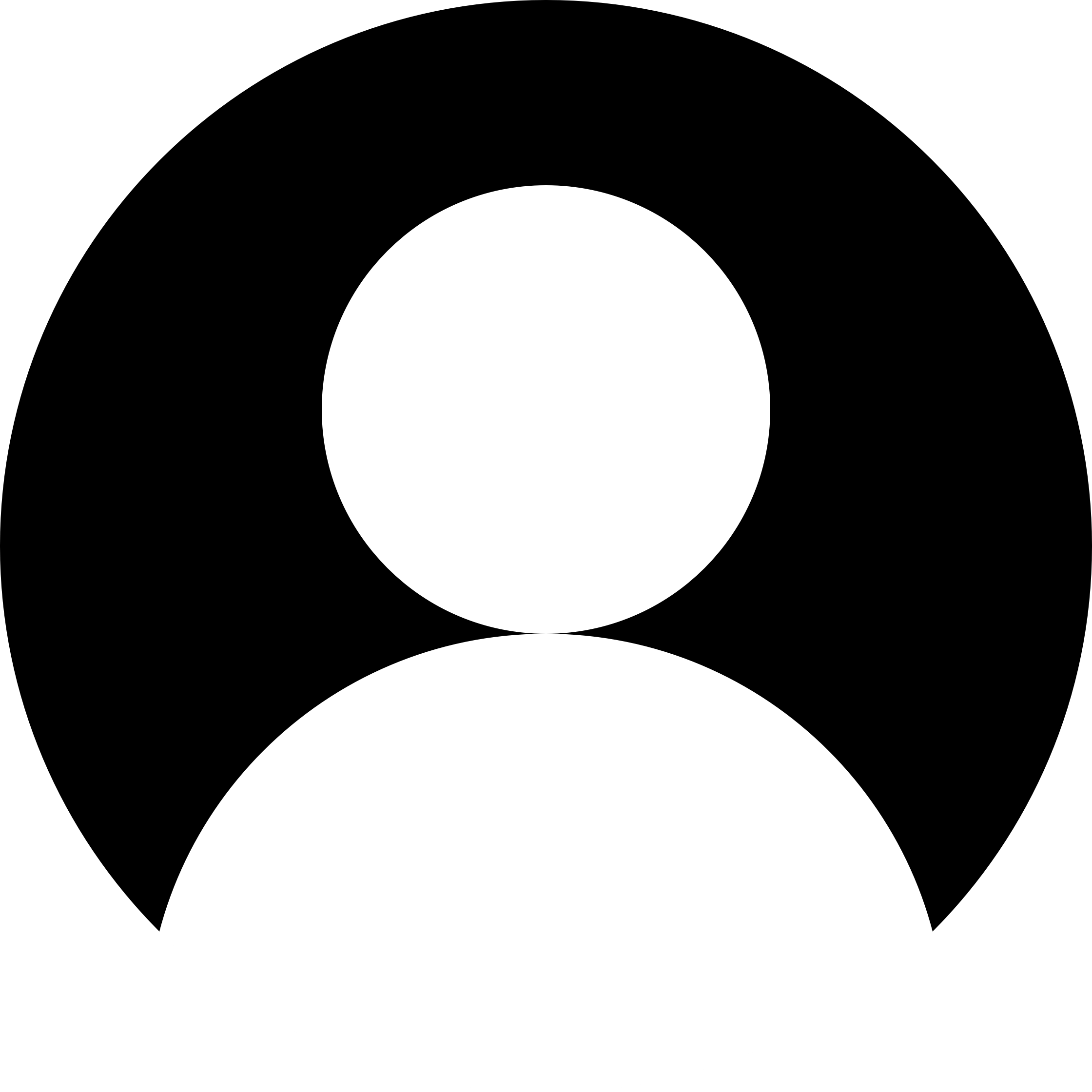 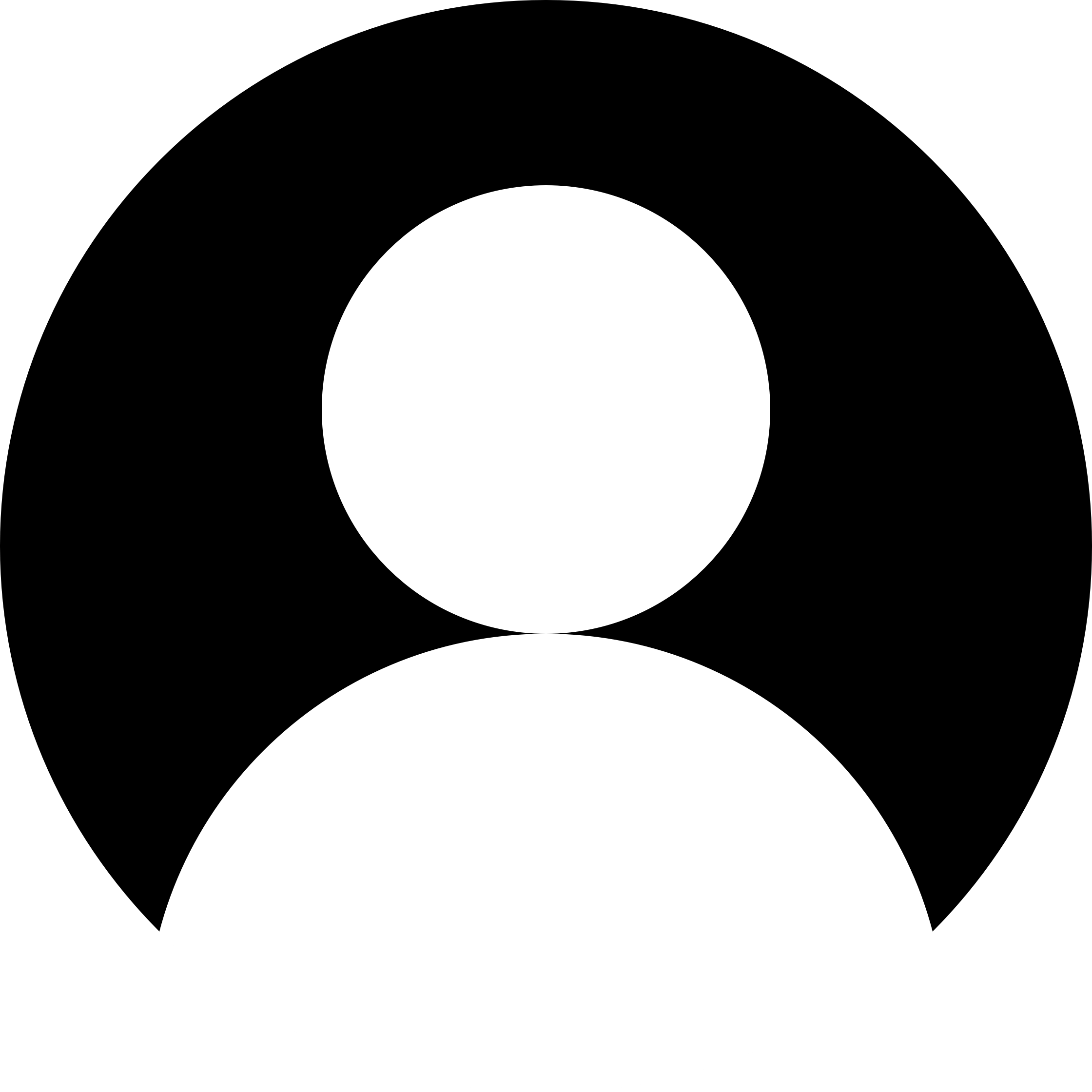 job #1
Queue
User #1
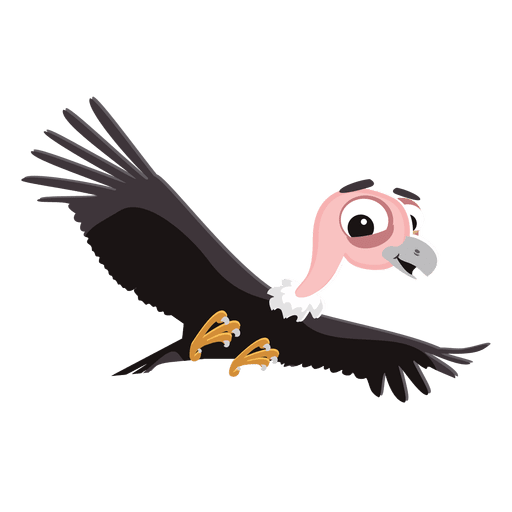 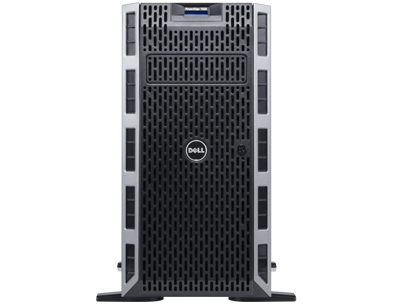 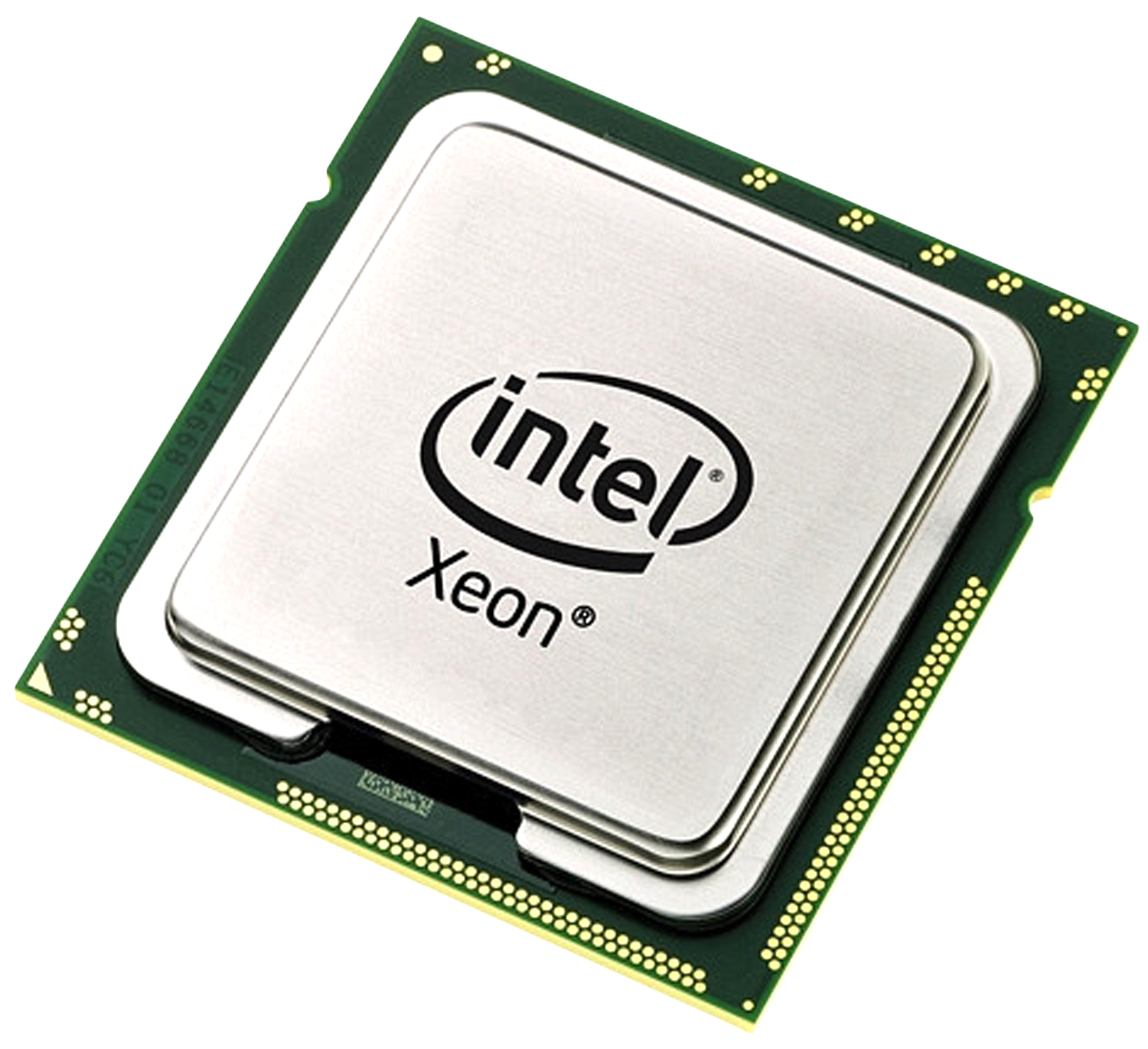 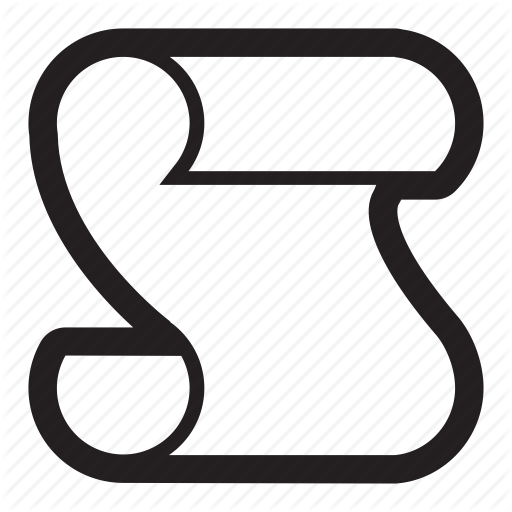 job #2
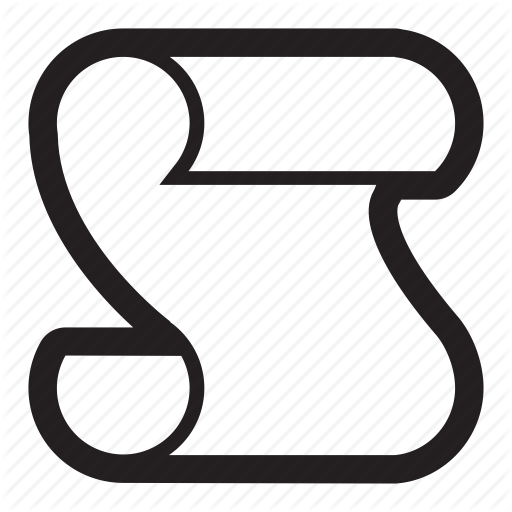 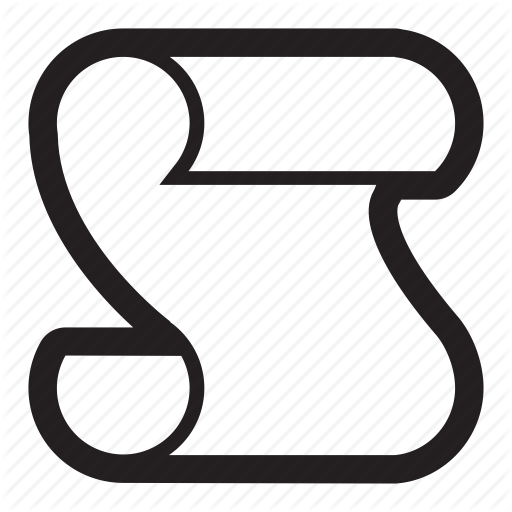 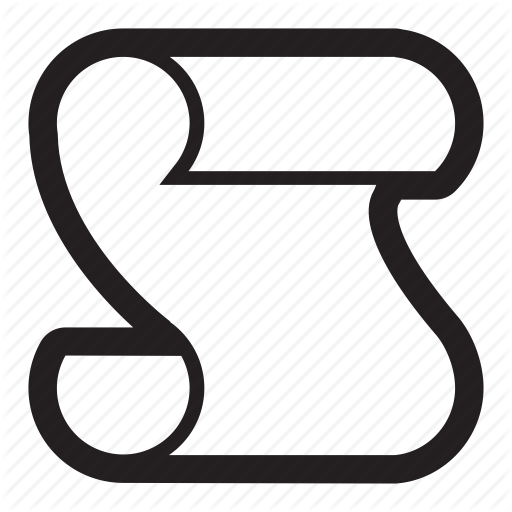 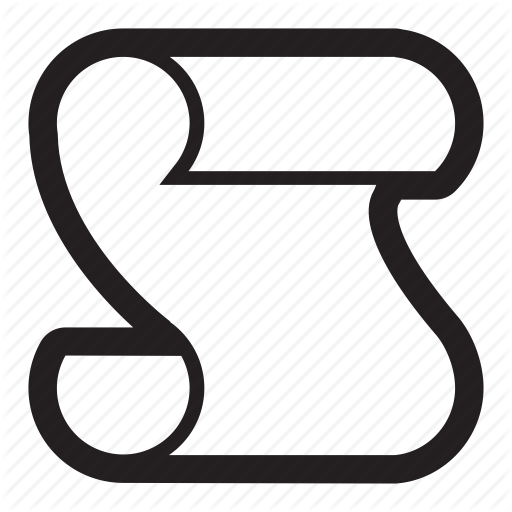 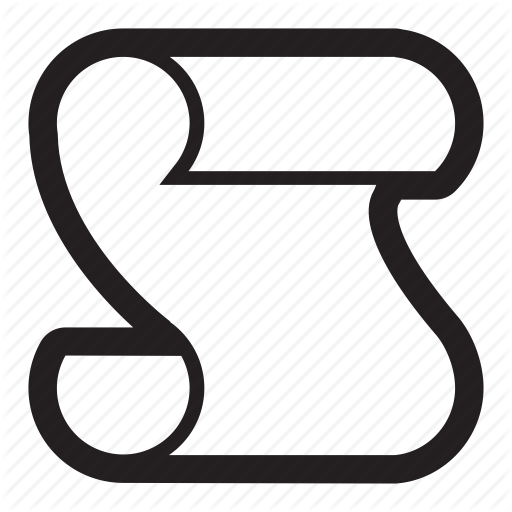 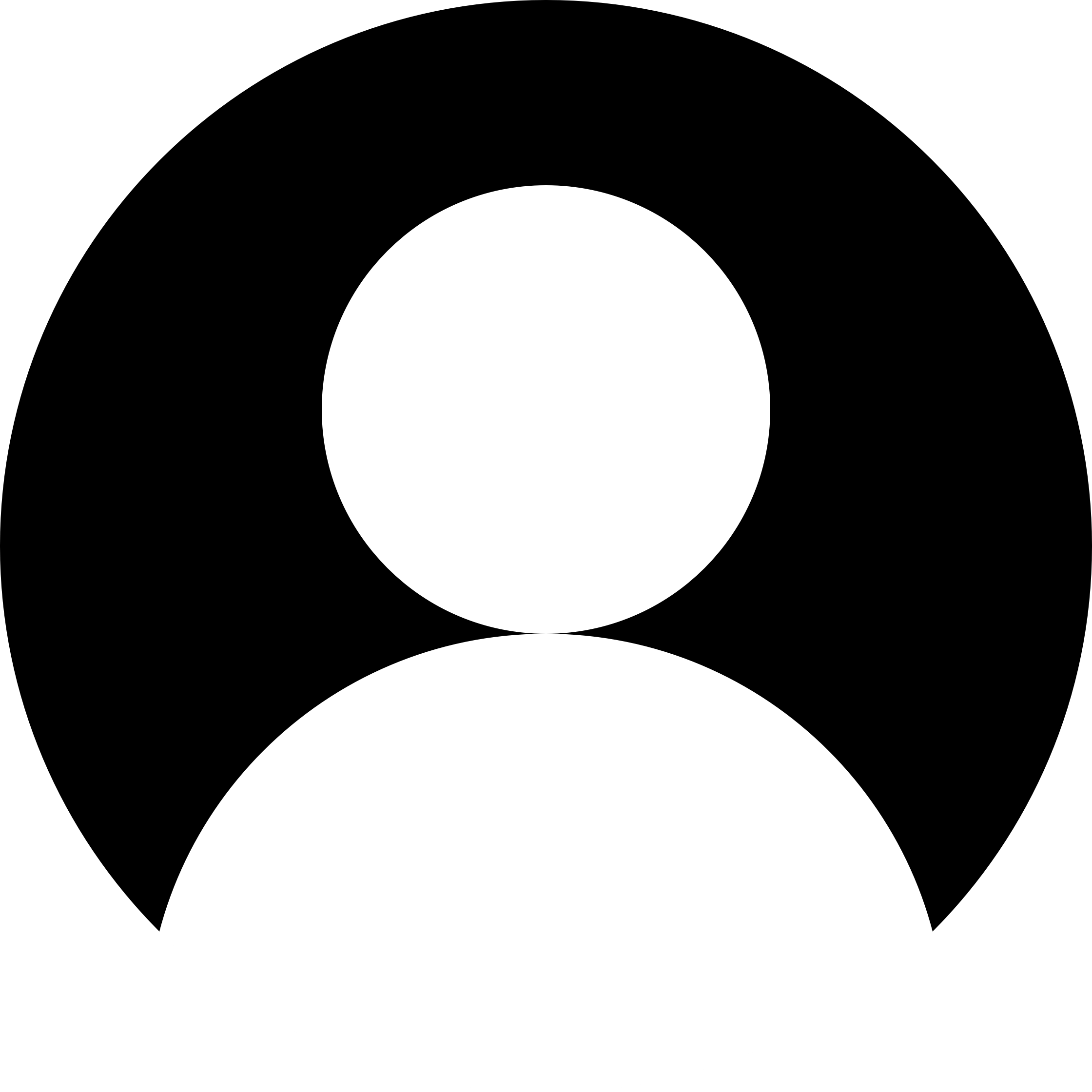 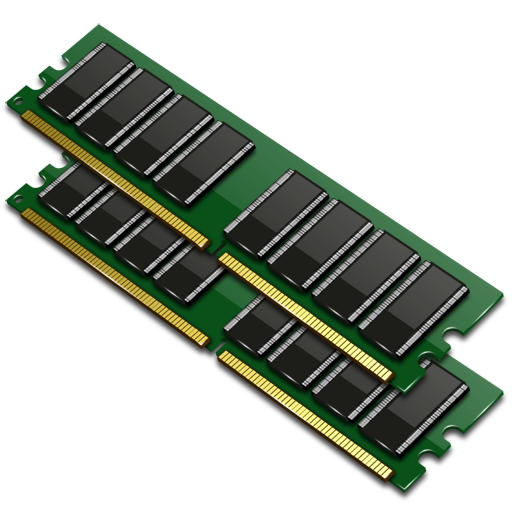 User #2
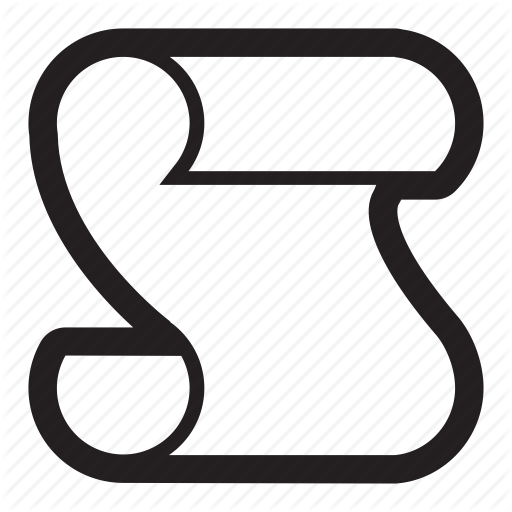 Condor Central ManagerSubmit & Schedulecvssp-condor-master
job #3
User #3
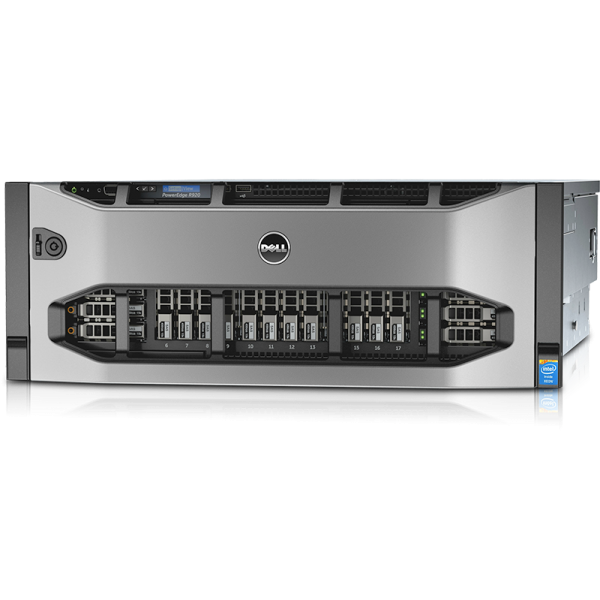 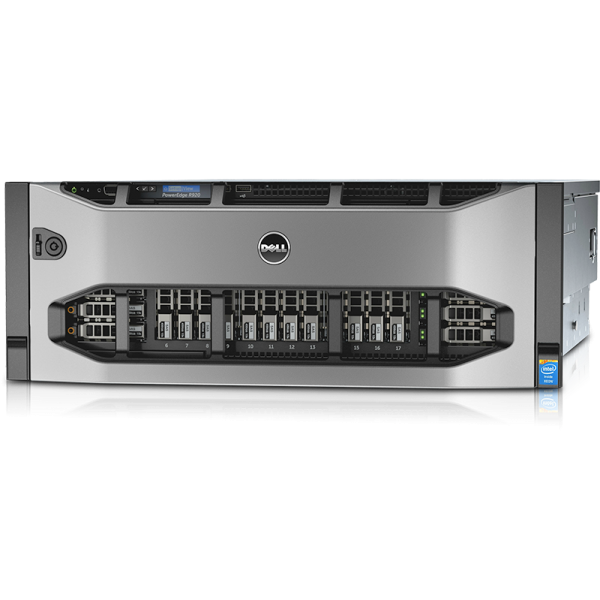 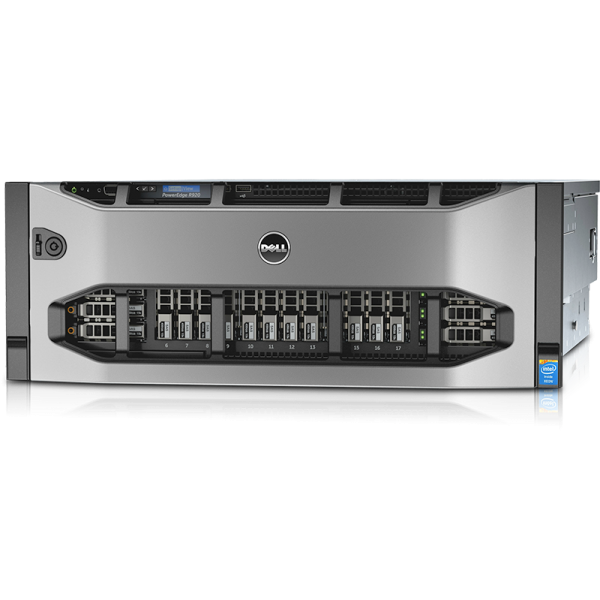 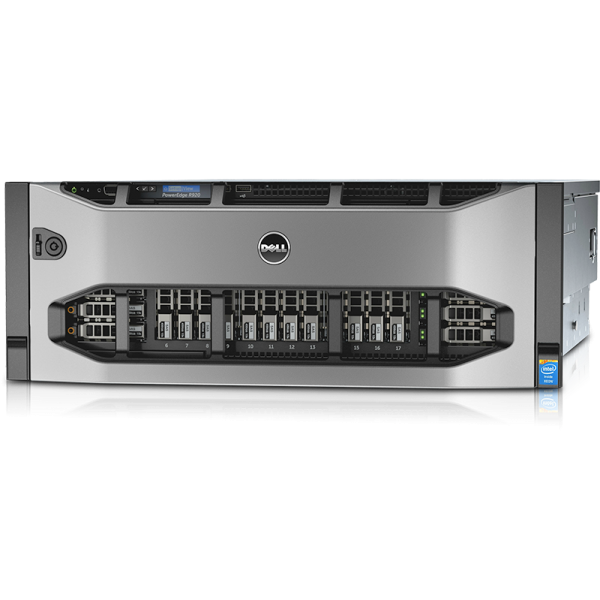 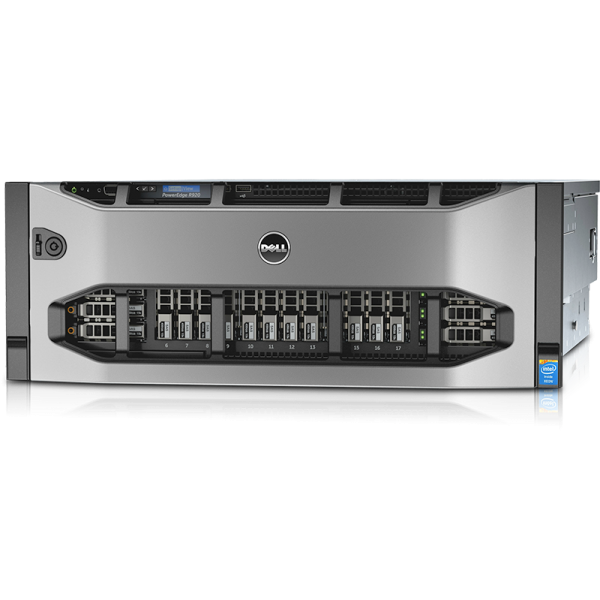 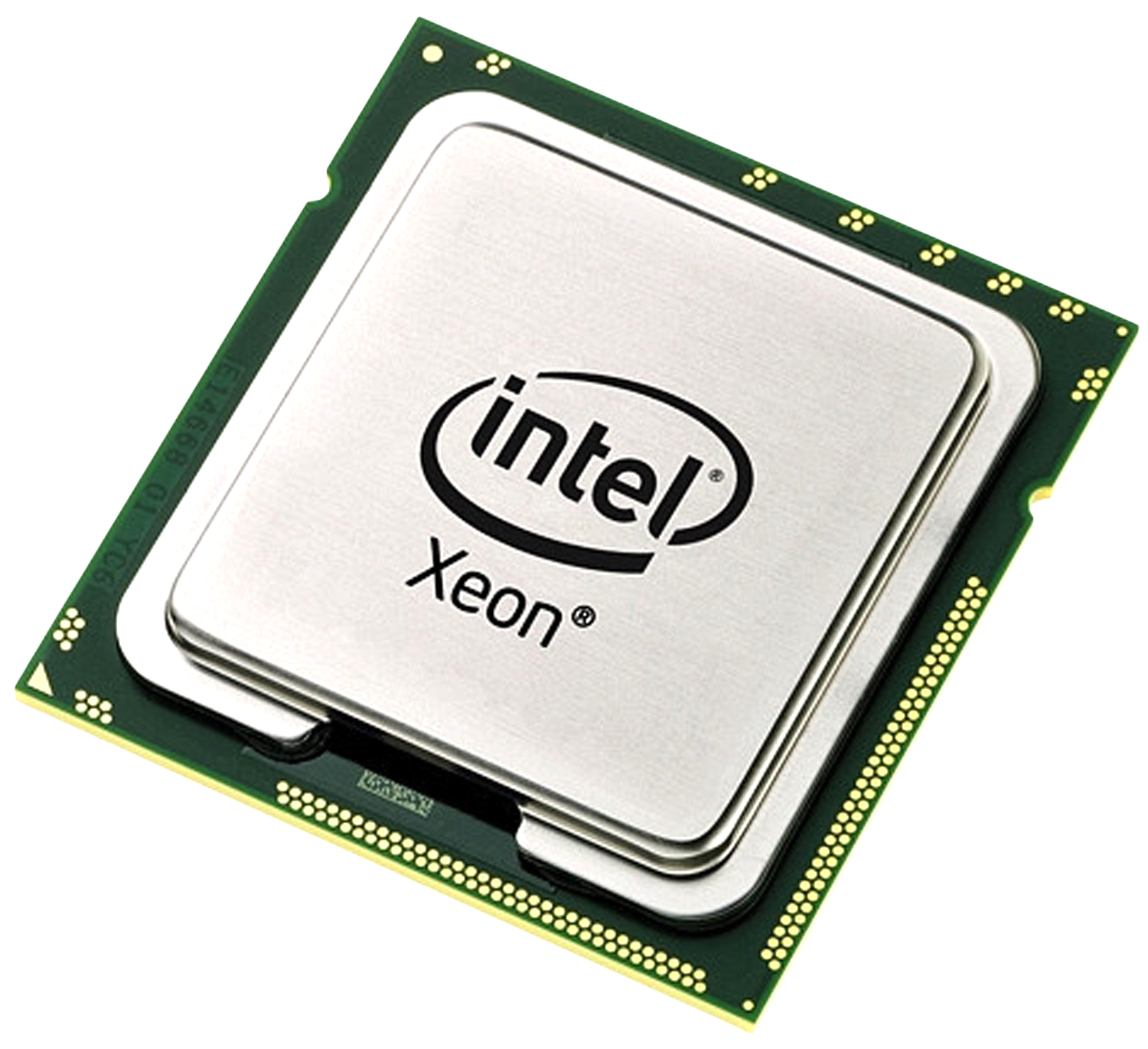 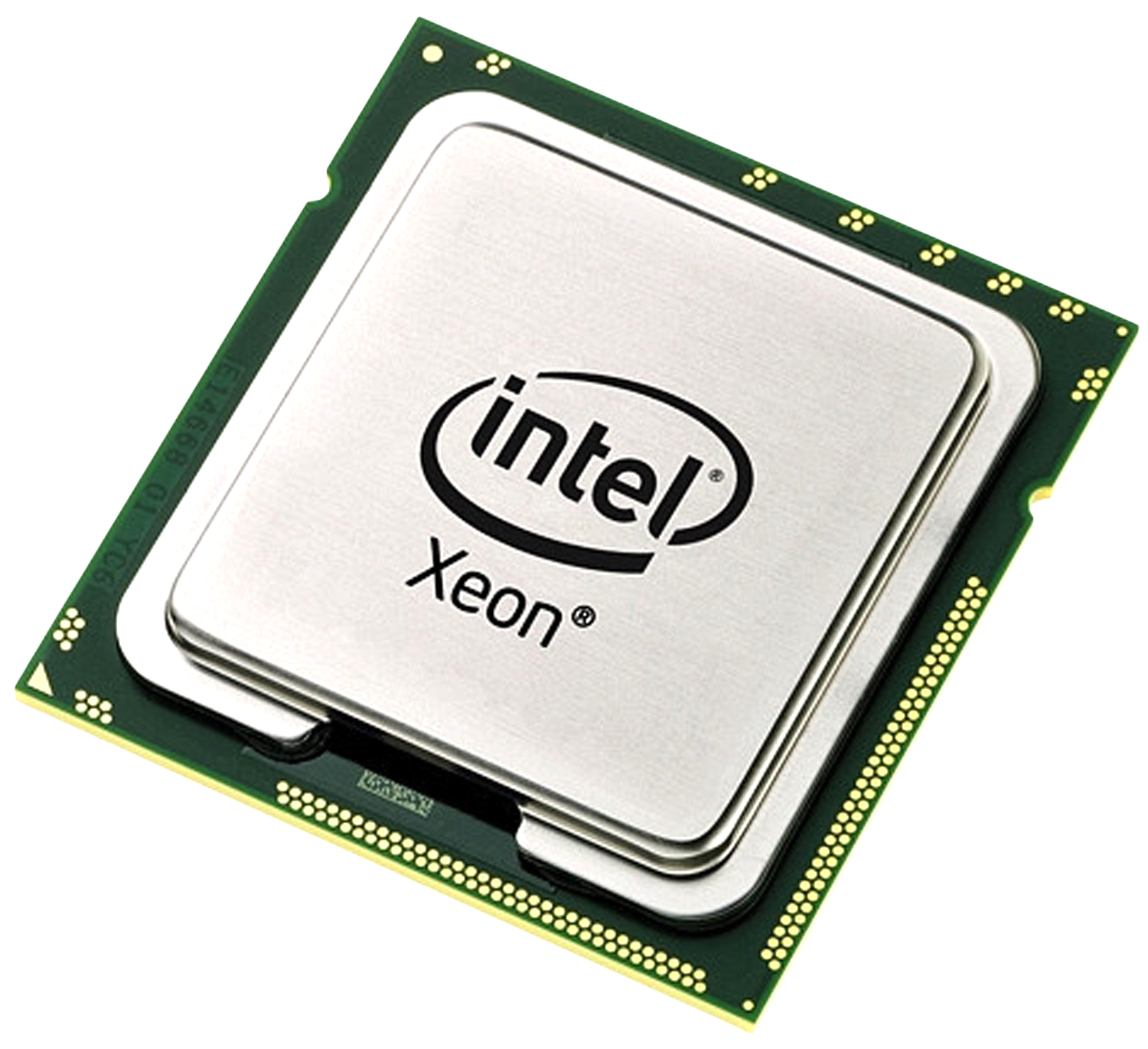 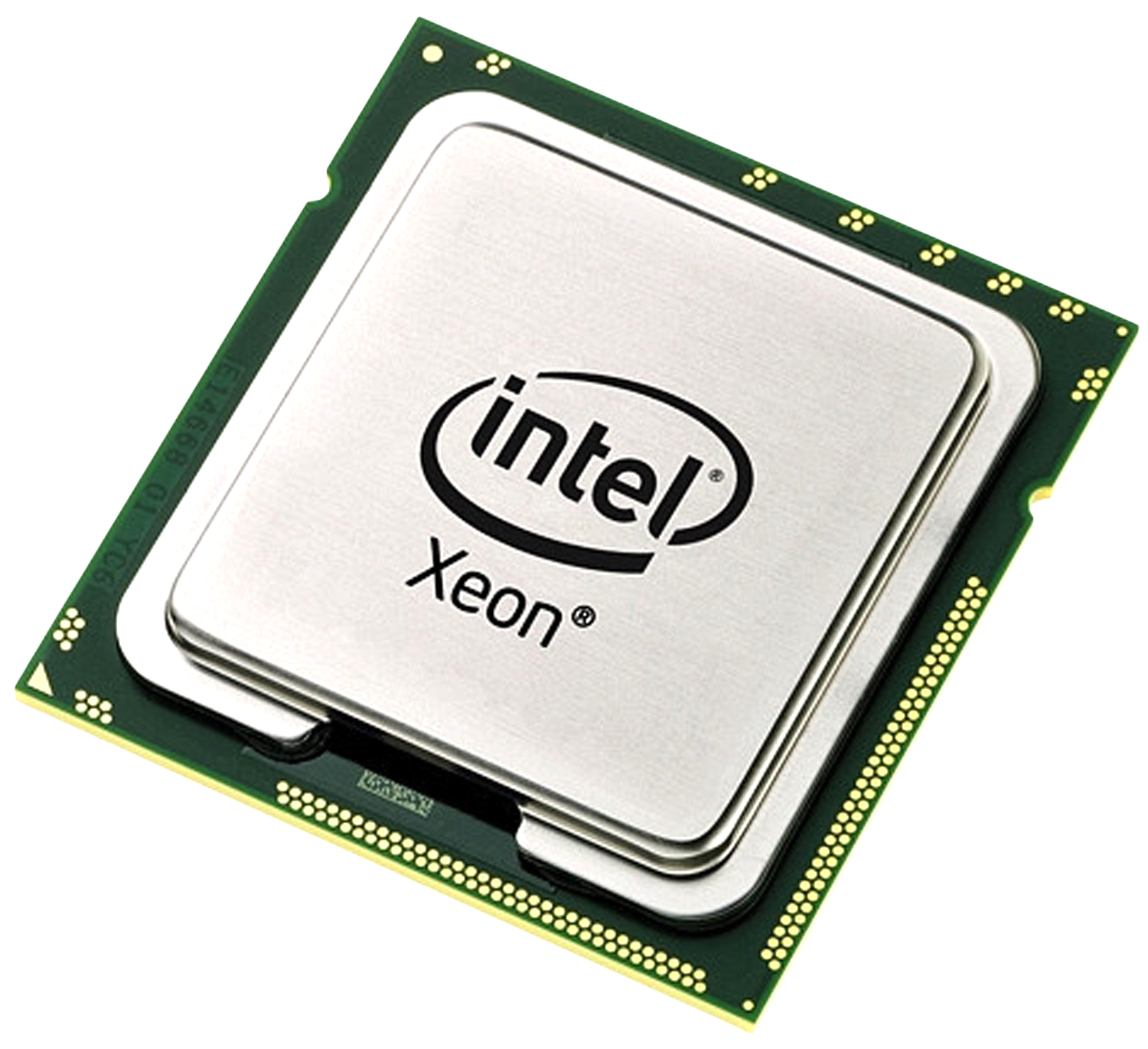 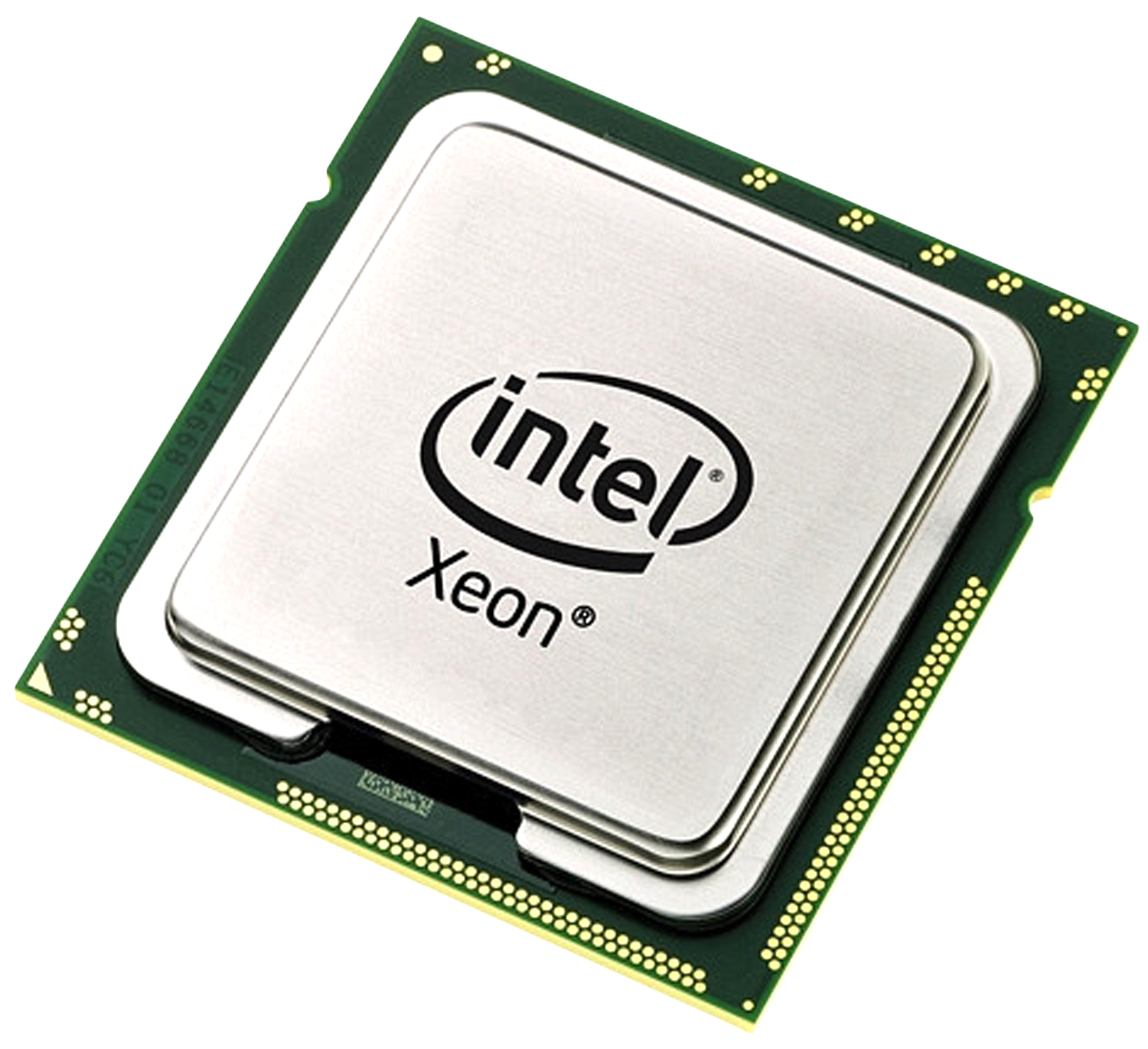 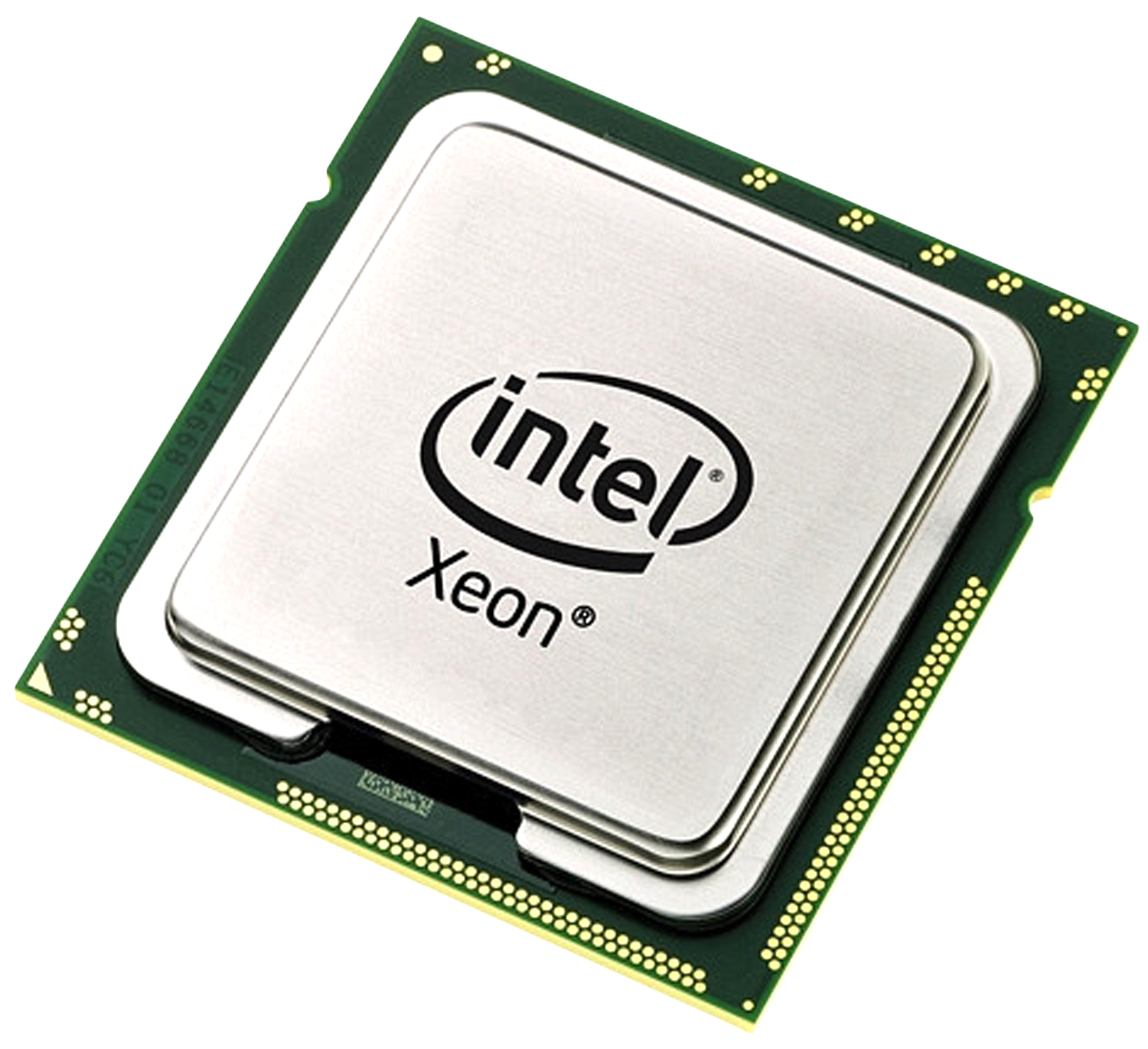 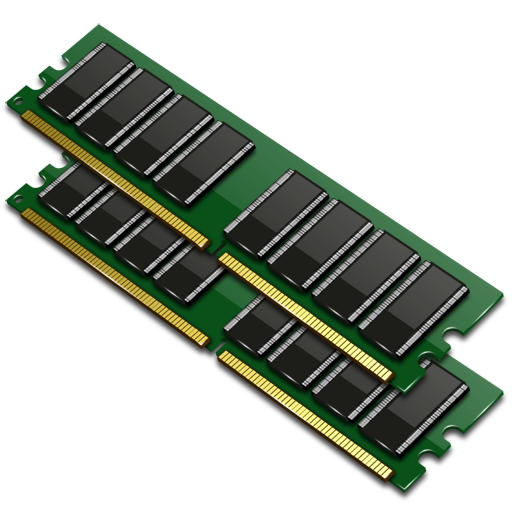 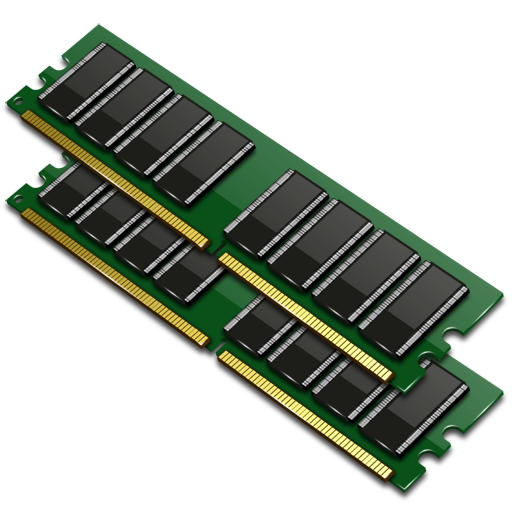 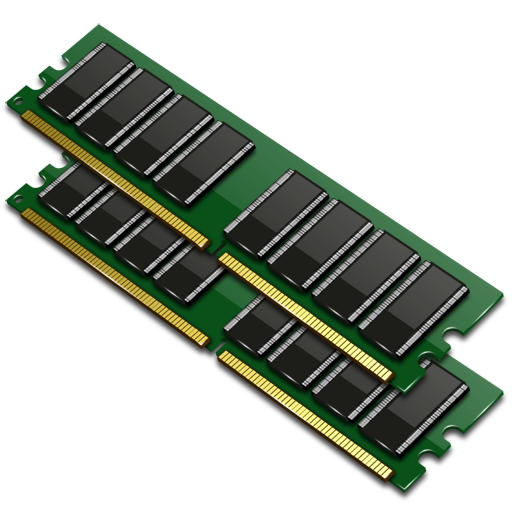 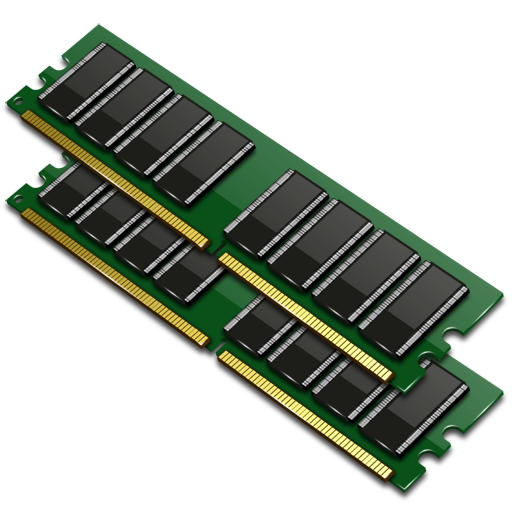 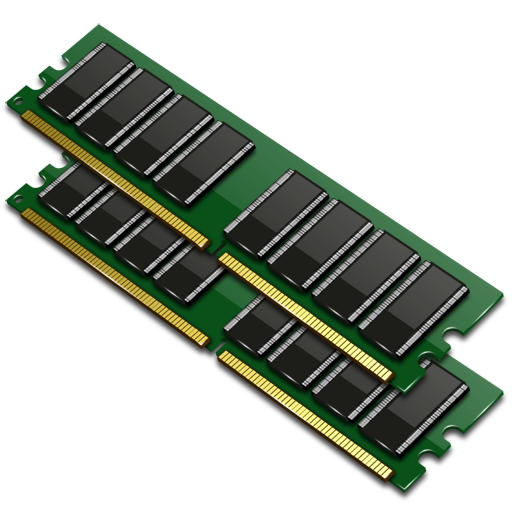 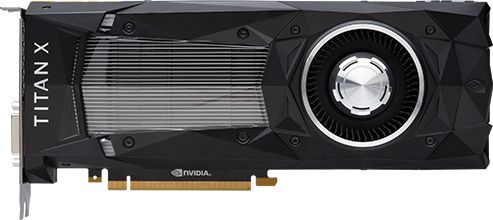 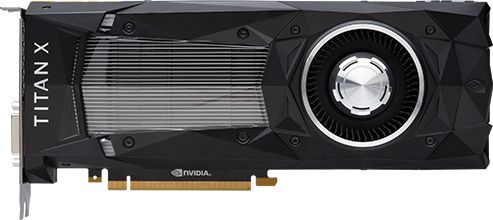 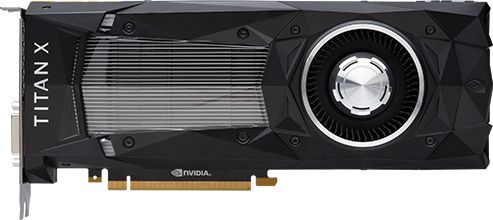 Execute Nodes/Hosts
[Speaker Notes: Open-source Software 
Developed at Uni of Wistconsin US
Maintain a pool of servers, or execute nodes.
Submit tasks to a queue (on a submit point)
HTCondor schedules them to run on computers (execute points)
High Throughput Computing.]
How does Condor work
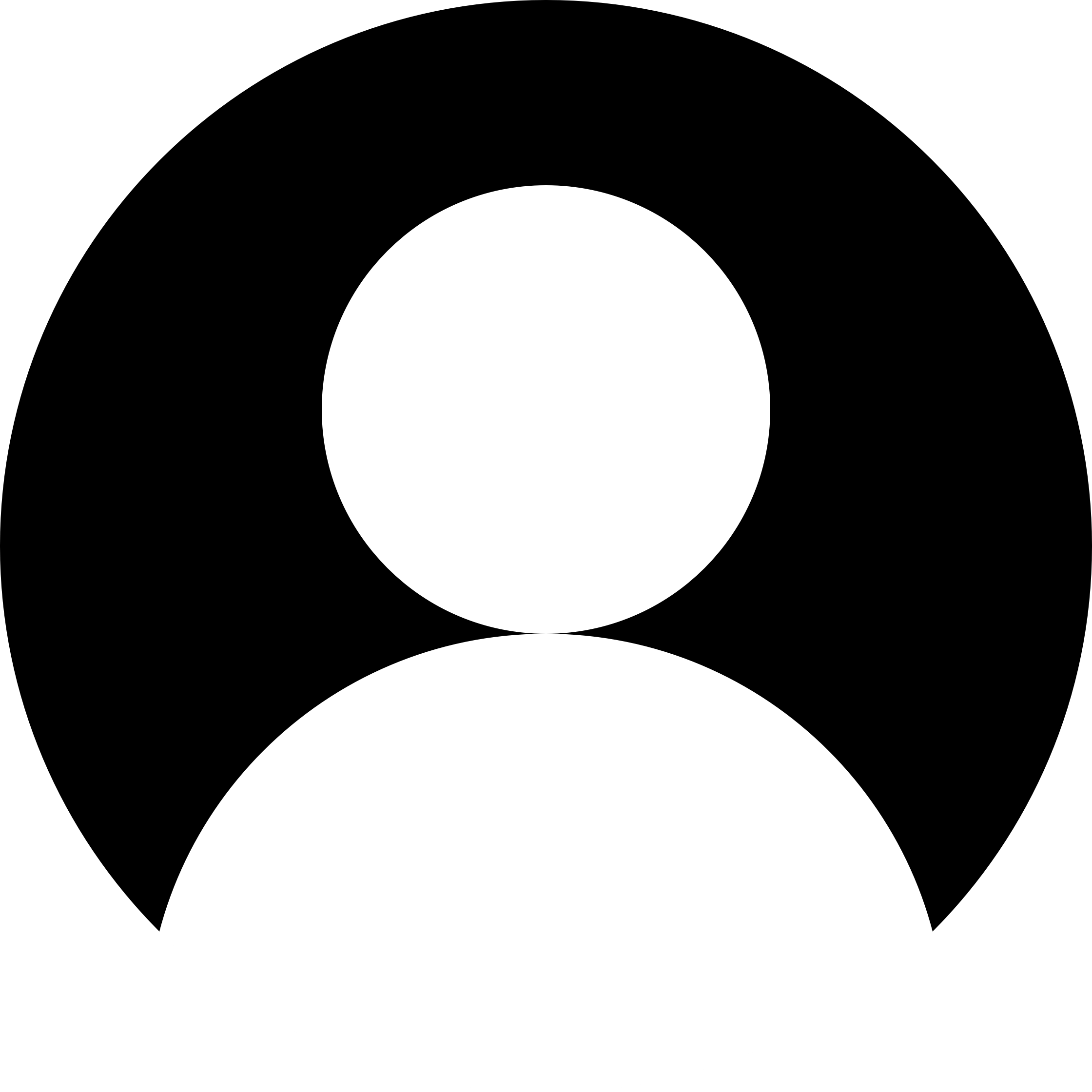 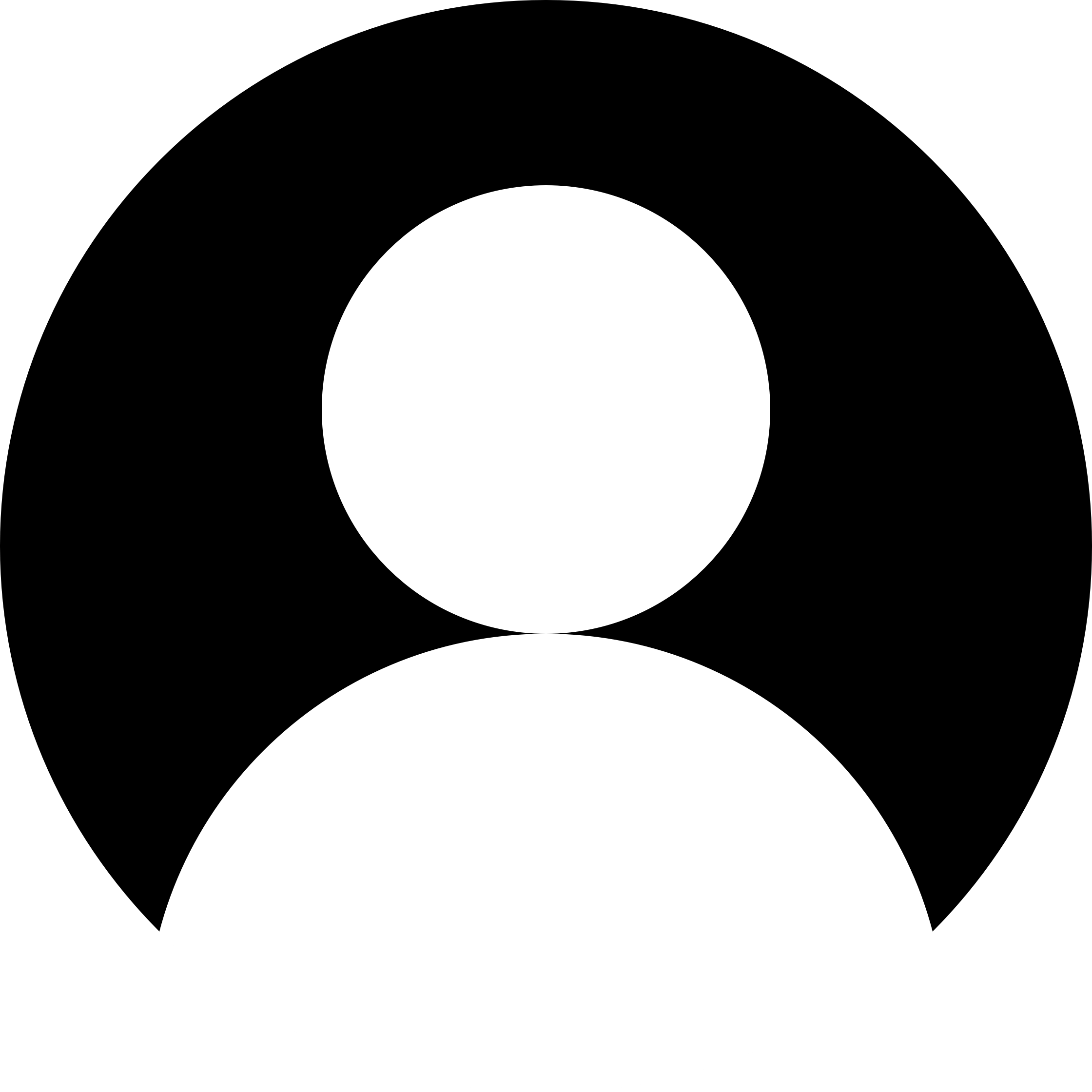 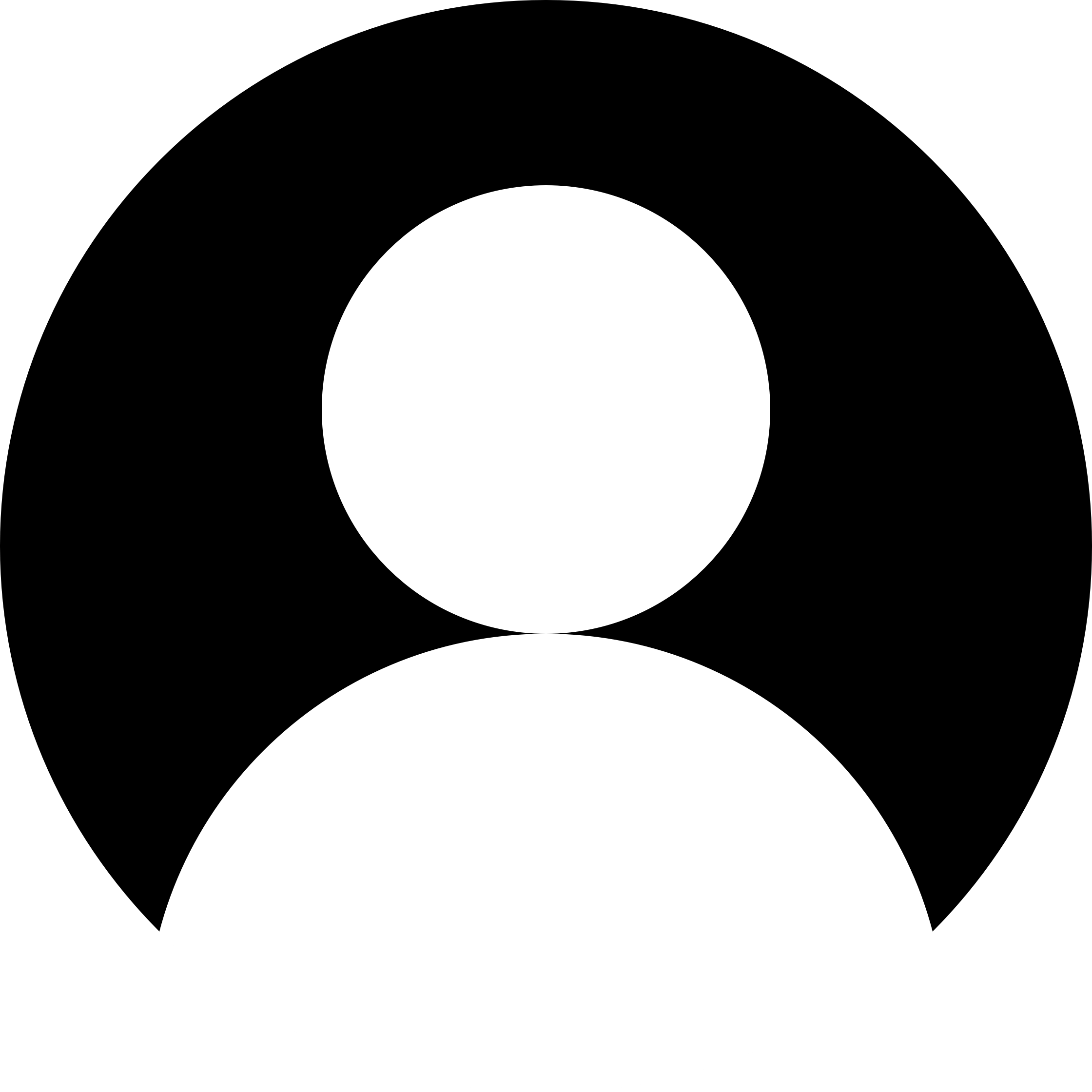 How Condor matches jobs to hosts/servers?
ClassAds
User priority
Job requirements

Job 1: 2 CPUs, 1GB RAM, 1 GPU
Job 2: 3GB RAM, docker
Job 3: 2 CPUs, stornext
Available resources

Host 1: 32 CPUs, 160GB RAM, docker
Host 2: 16 CPUs, 64 GB RAM, 7 GPUs
Host 3: 16 CPUs, StorNext, Matlab
Host priority
Behavior control
[Speaker Notes: Check out Machine Ranking of Jobs

Machines advertise their resources as usual.
Users submit their jobs as usual.
User have an effective priority associated with them. 
Calculated constantly.
Factor of: Priority multiplier, real priority aka current usage, Time aka dissolves over time.
Condor starts sharing resource slices to the user with the best priority.

Condor will by default prefer a node that has a free slot.
If there are no free slots, we might choose to : Wait for the job to finish, or evict jobs in favor of higher rank/user prio
Lets assume that all resources are taken 
HTCondor will consider Host 1 as a machine that can run the jobs During sorting it will come up  on top
Decide if it can evict currently running processes for the said ones.]
How to run a job with Condor
Login to condor.eps.surrey.ac.uk :
$ ssh condor
Create a submit_file

Submit the job with Condor:
$ condor_submit submit_file

NOTE: Submit files modified from your PC might take time to update on server!
universe = vanilla
executable = myexe
arguments = -a1 one -a2 two

log    = mycondor.log
output = myoutput.log
error  = myerror.log

request_GPUs     = 1
request_CPUs     = 4
request_memory = 2000

# QUEUE is the "start button"
queue 1
Submit file → Jobs
Different than just a path to an executable and params:

Required Resources(i.e. #GPU, #CPU, #Memory)
Requirements(i.e. Docker, StorNext, SW)

Preferences (i.e. target machine)
Environment(i.e. Vanilla, Docker)
Mounting Points(i.e. /vol/vssp)
(NOTE: Don’t mount homespaces, it’s slow and might cause trouble with anaconda, etc.)
Submit Multiple Jobs
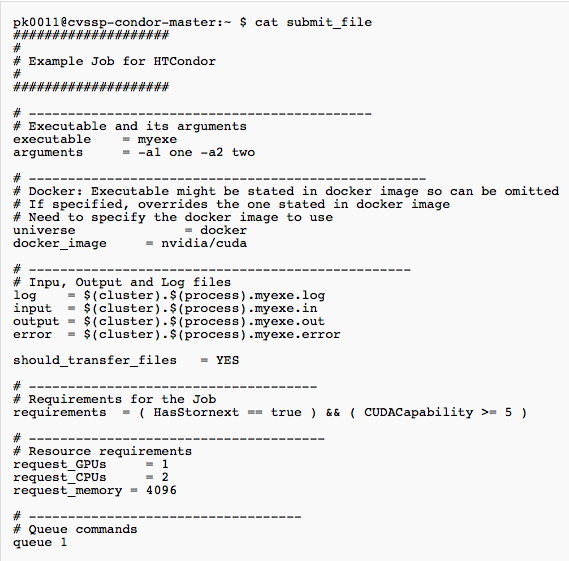 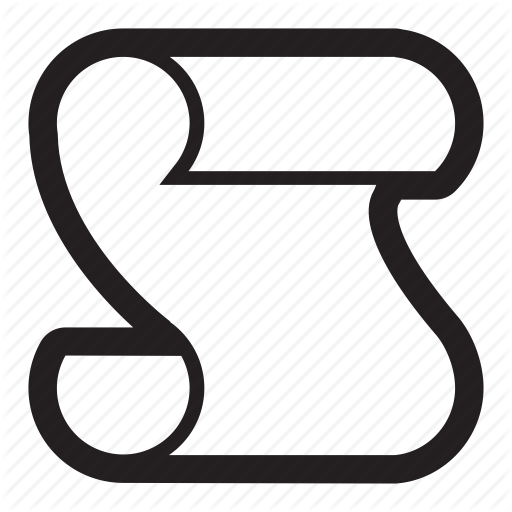 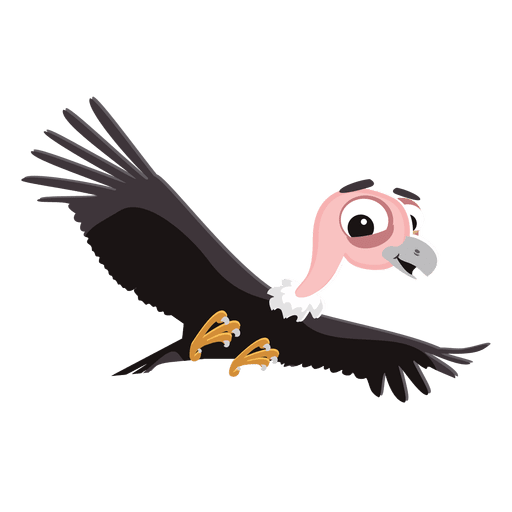 Never use CUDA_VISIBLE_DEVICES
[Speaker Notes: Submit files communicate everything HTcondor needs to know about a job.

Preferences - ranking of machines you want your job to run on.
Universe - vanilla/docker
Files?
Number of jobs to queue
Can you do that in a single submit file? I.e. number of jobs?]
Interaction with HTCondor - Pool status
Q
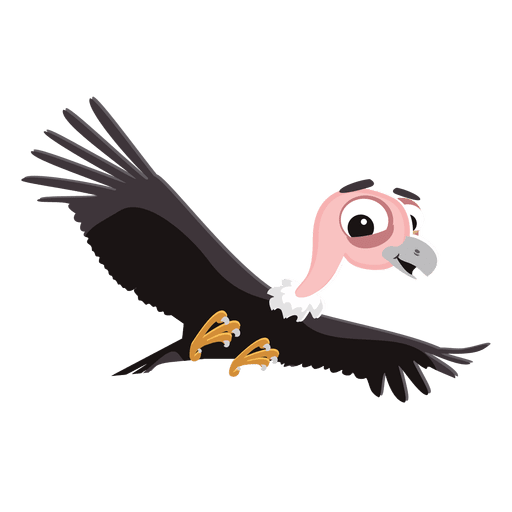 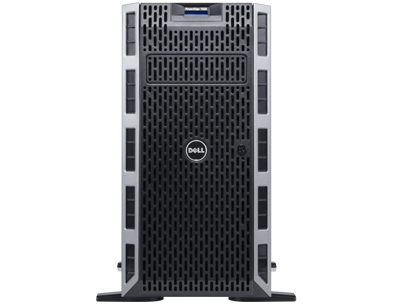 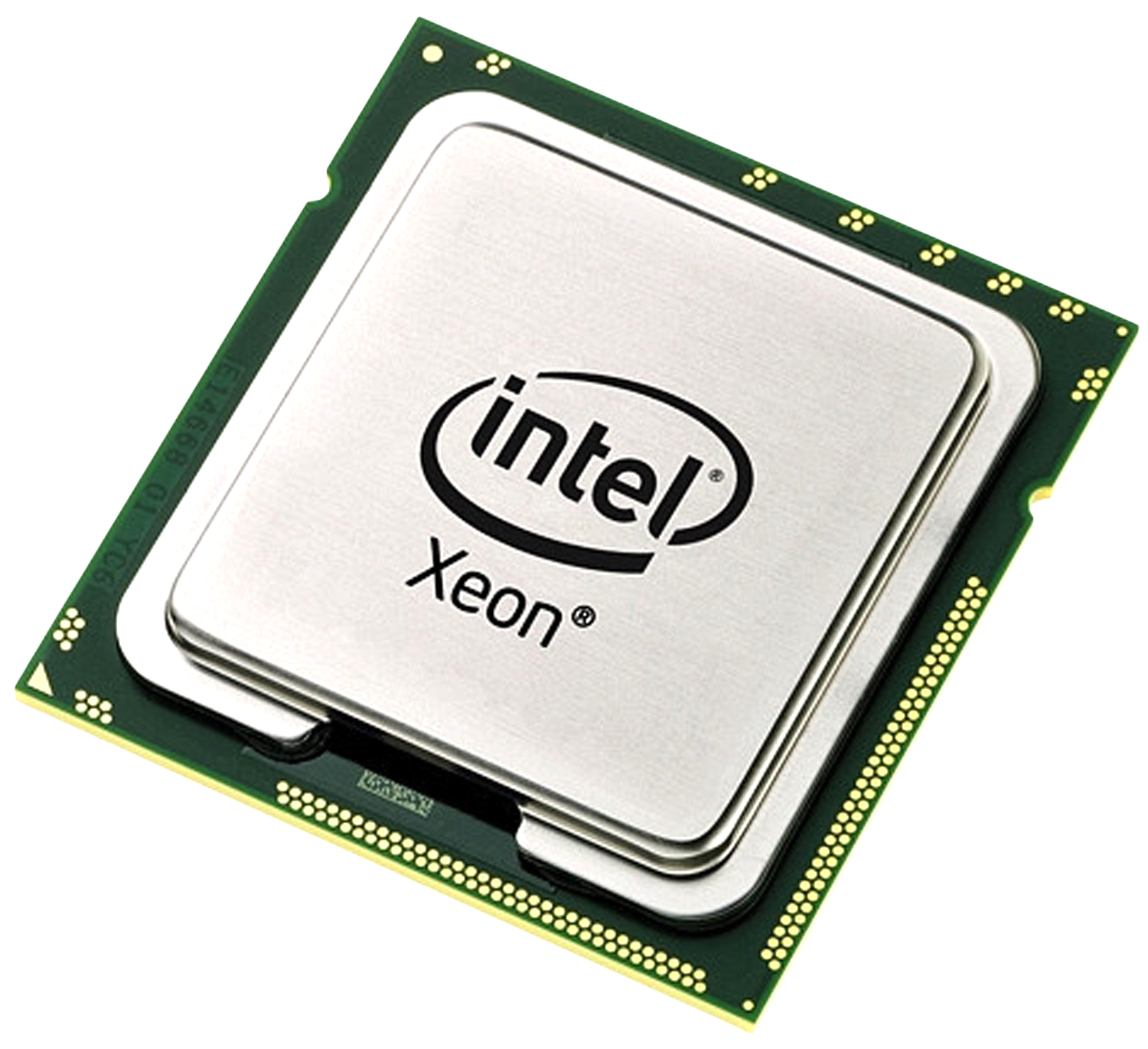 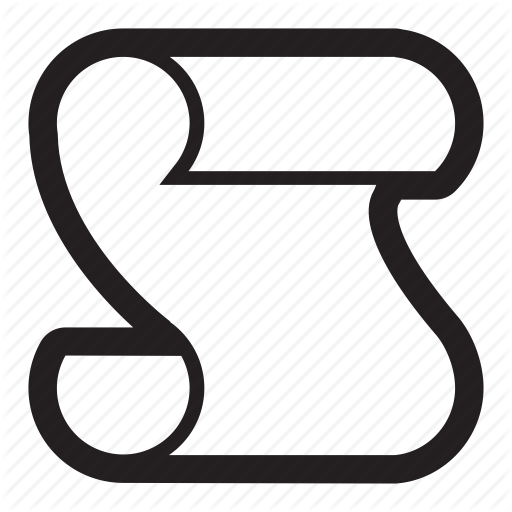 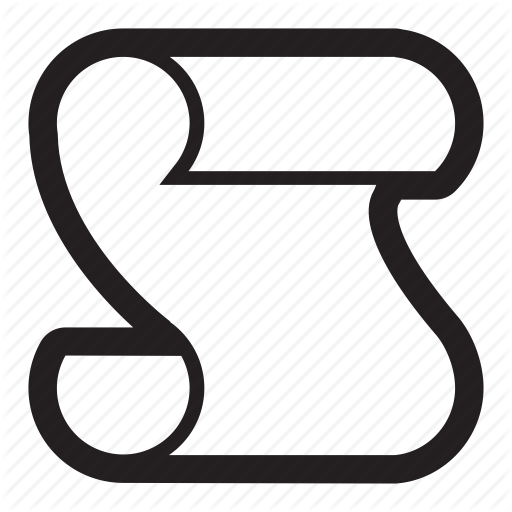 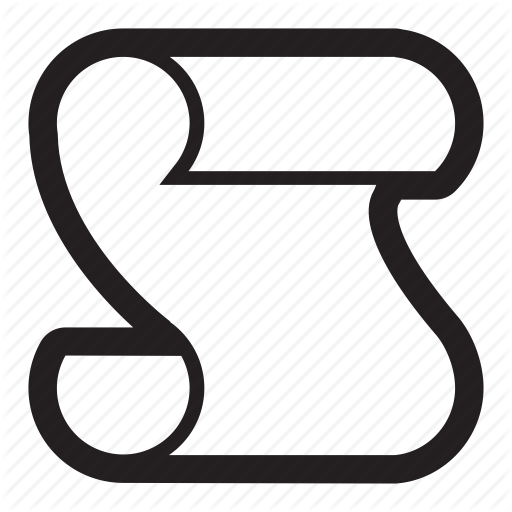 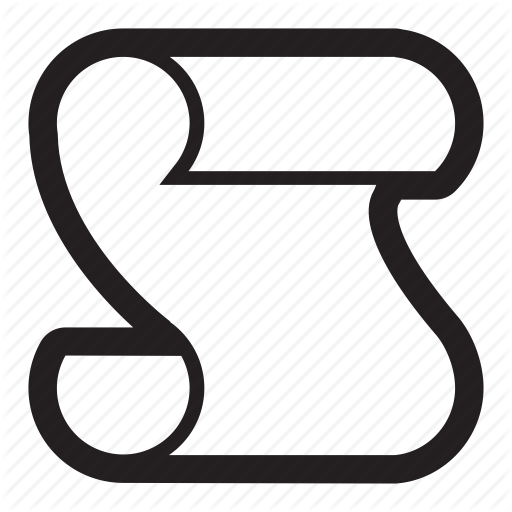 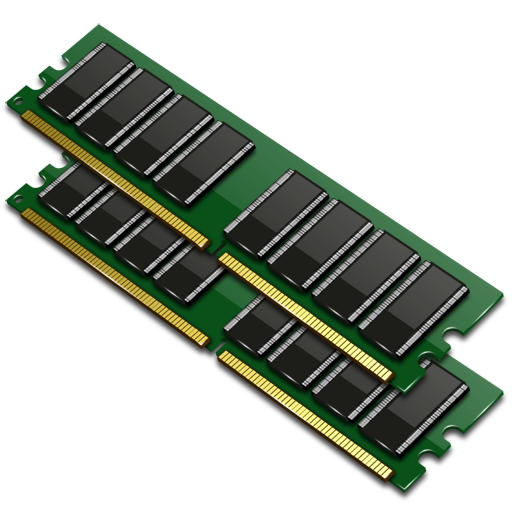 condor_status
Condor Central ManagerSubmit & Schedulecvssp-condor-master
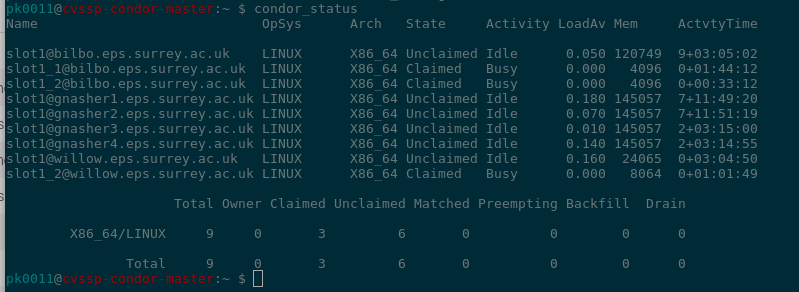 Interaction with HTCondor - Queue status
Q
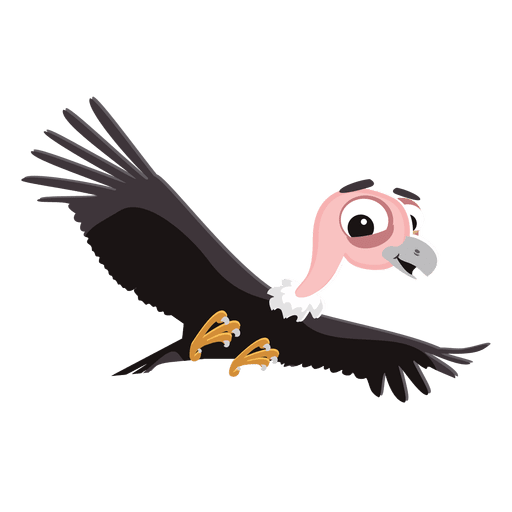 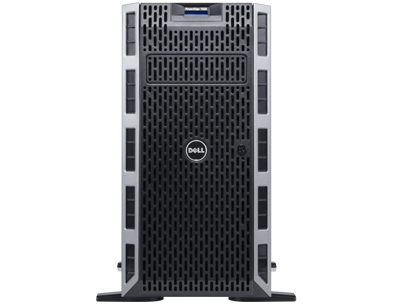 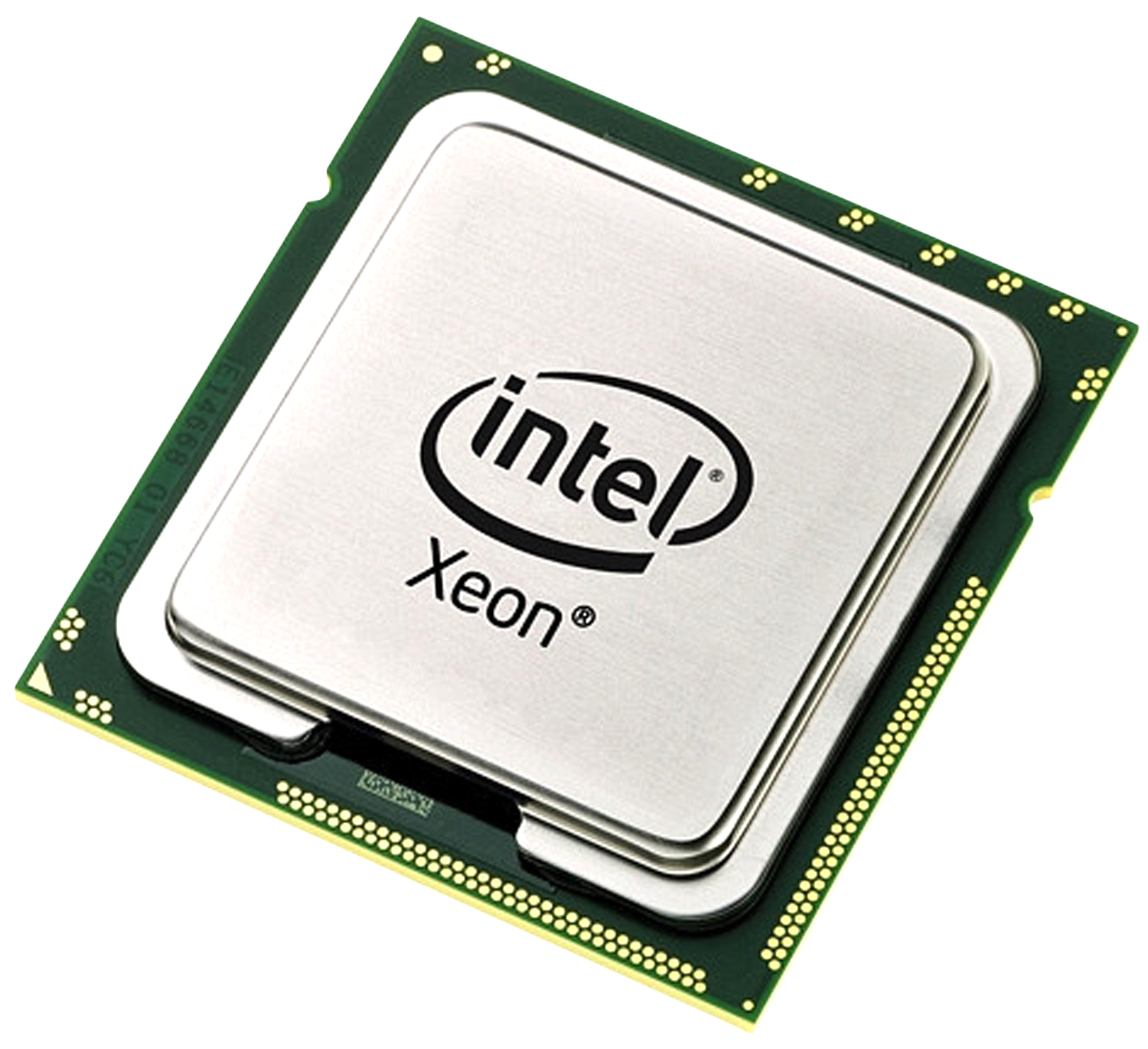 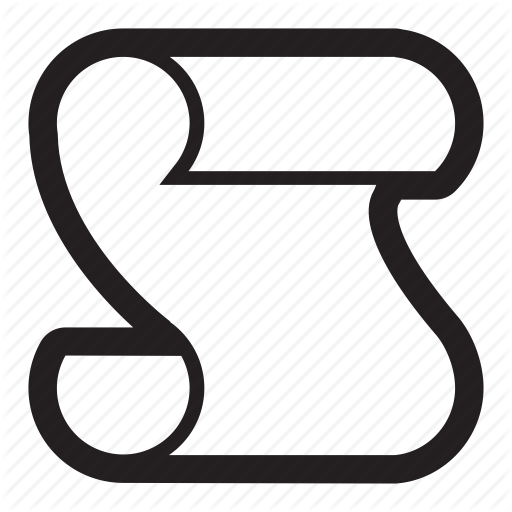 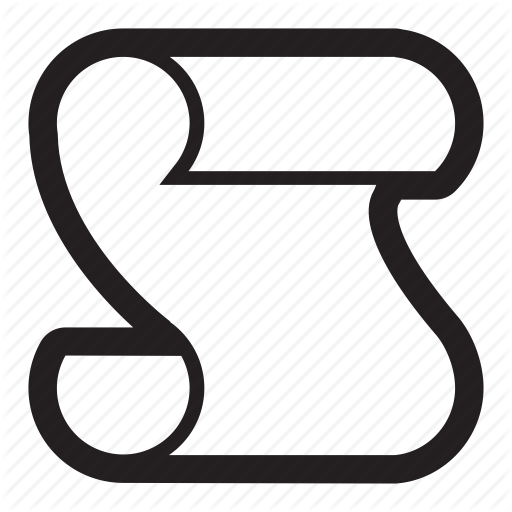 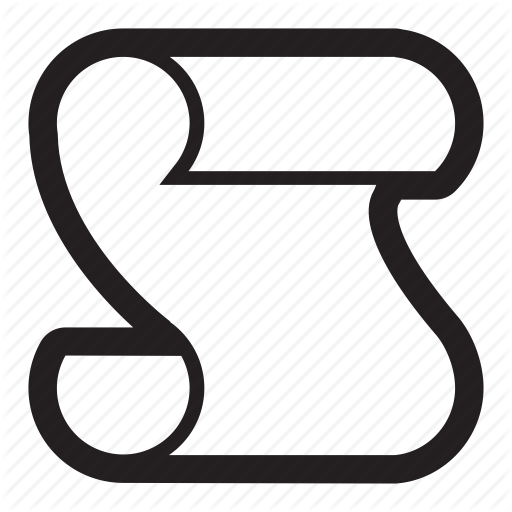 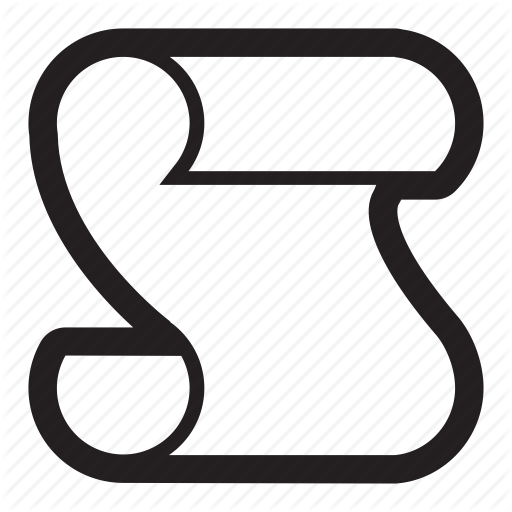 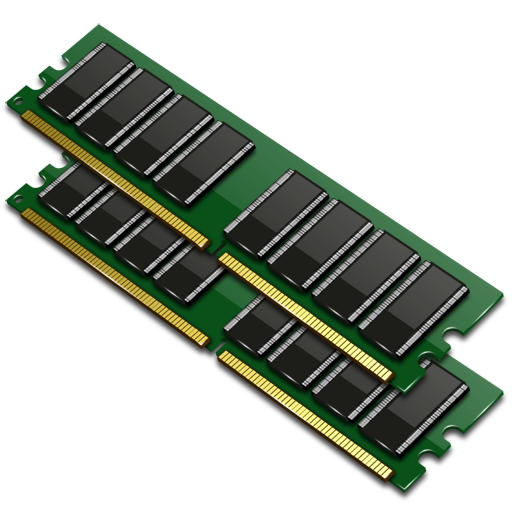 Condor Central ManagerSubmit & Schedulecvssp-condor-master
condor_q
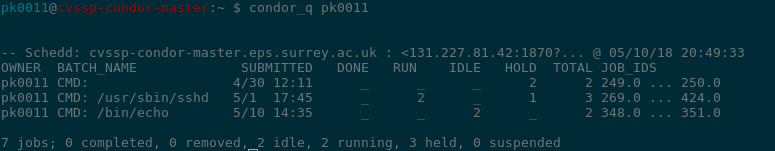 Interaction with HTCondor - Priorities status
Q
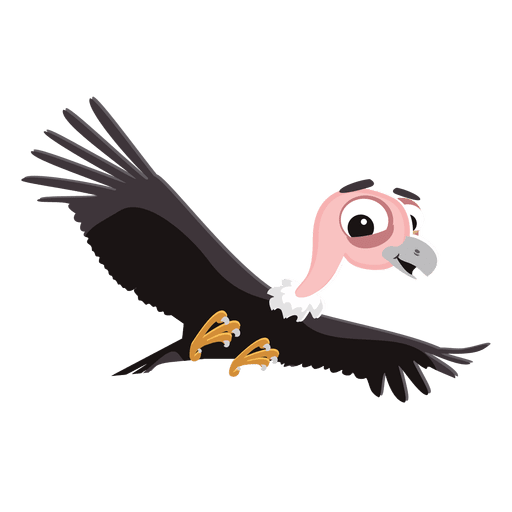 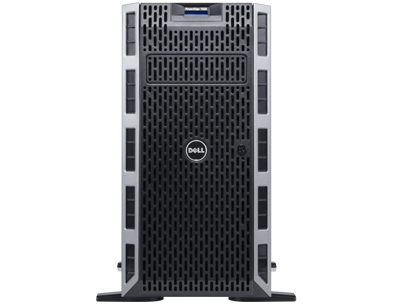 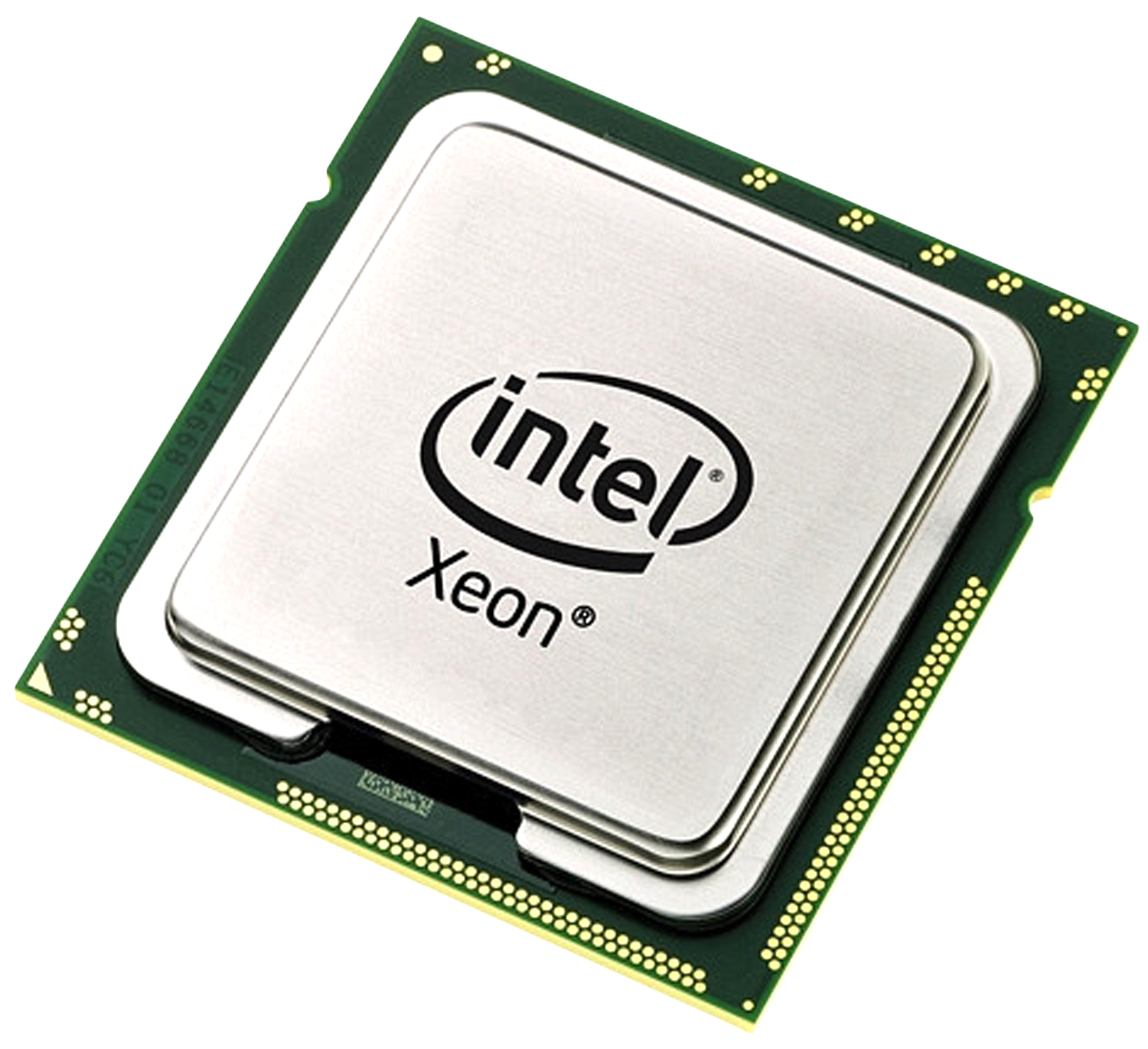 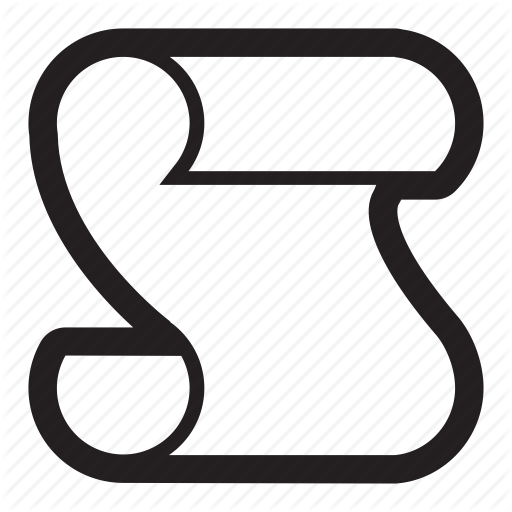 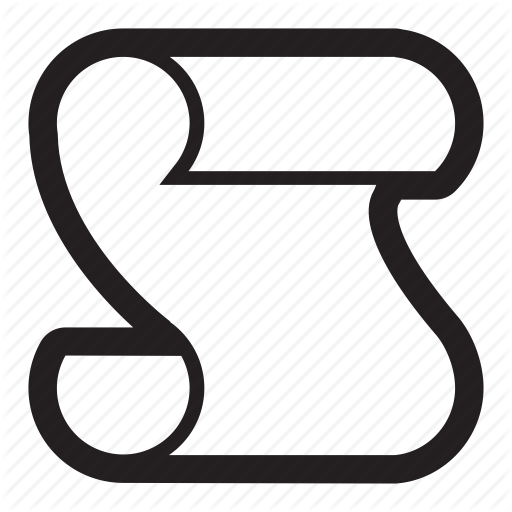 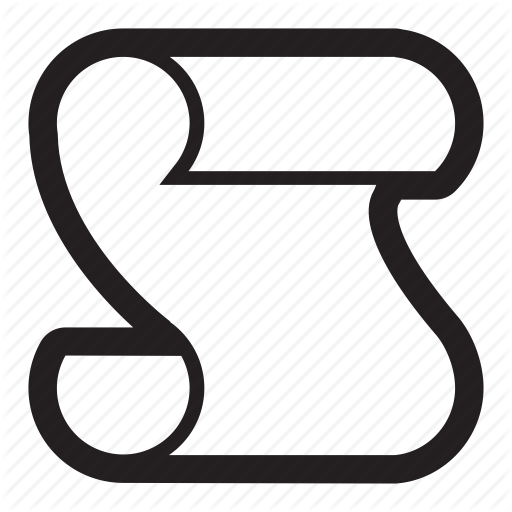 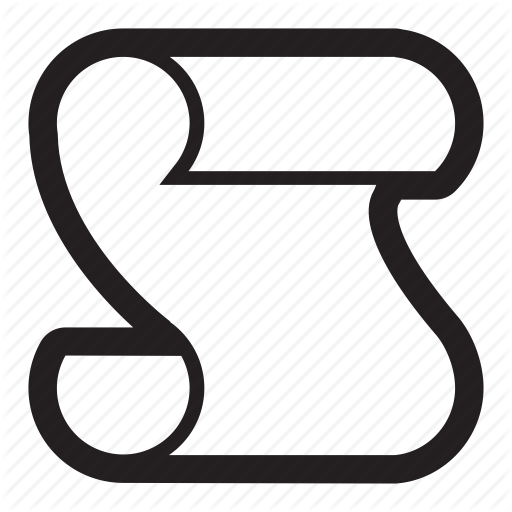 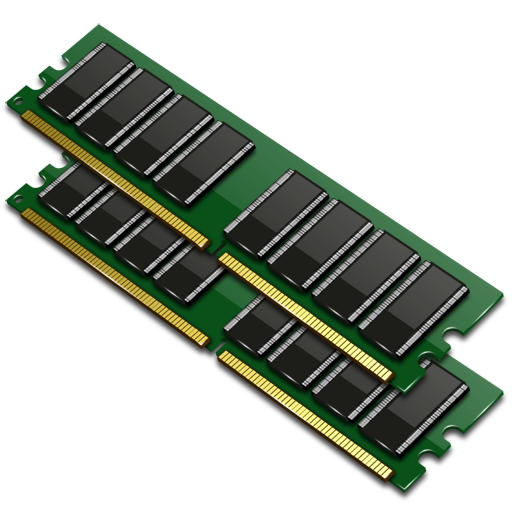 Condor Central ManagerSubmit & Schedulecvssp-condor-master
condor_userprio
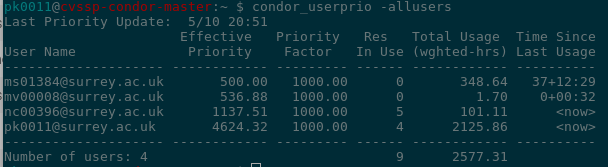 Interaction with HTCondor - GPUs
Q
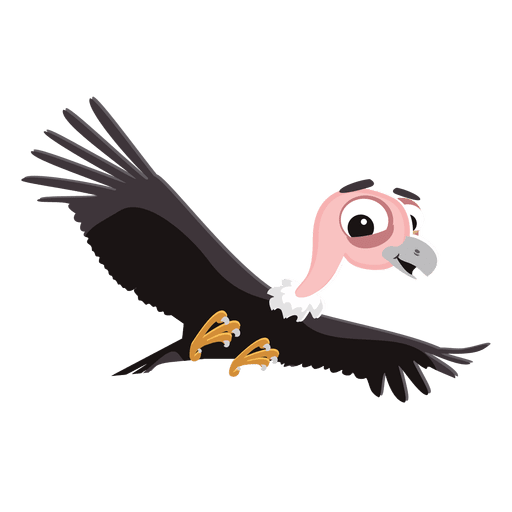 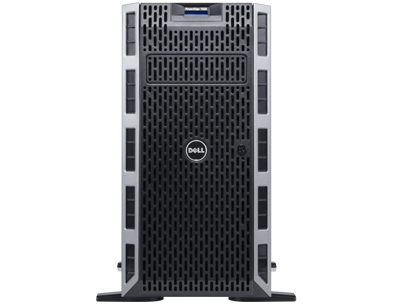 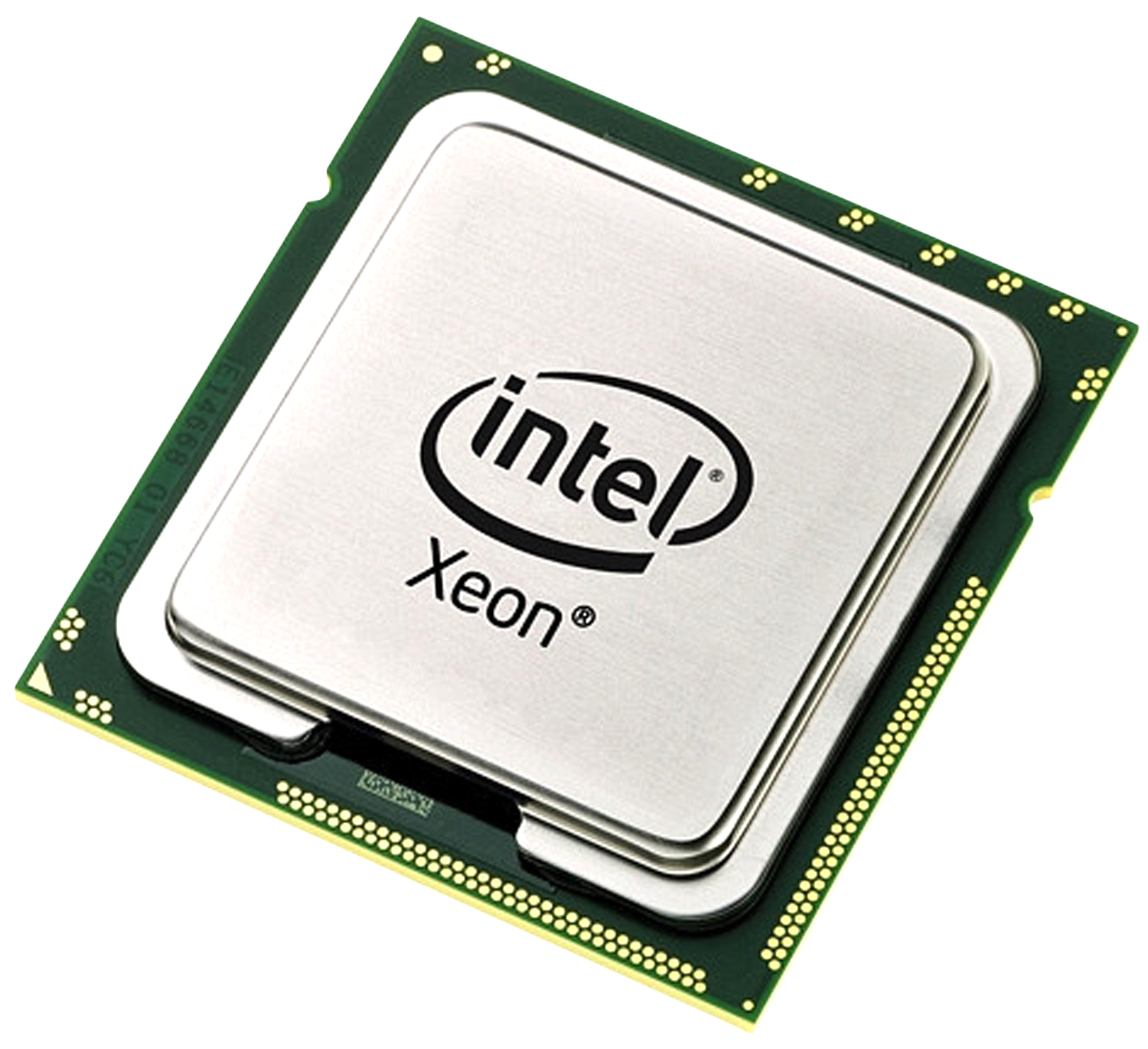 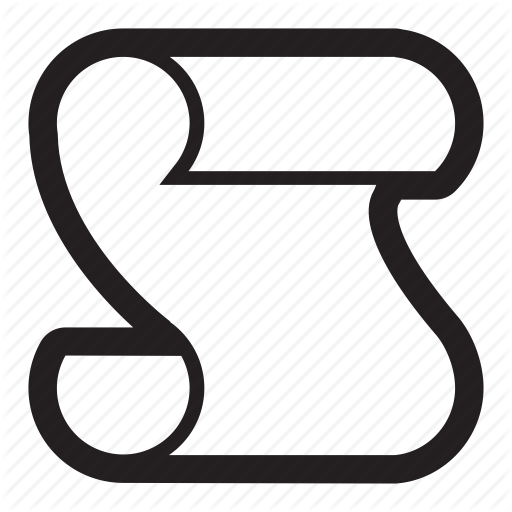 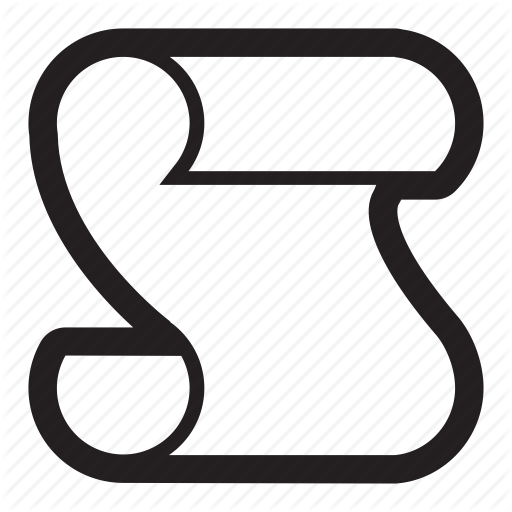 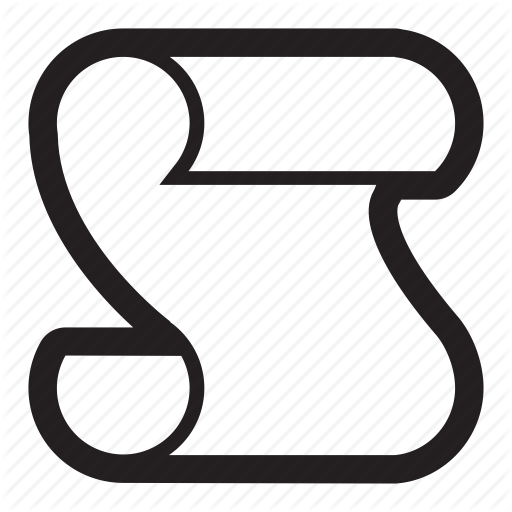 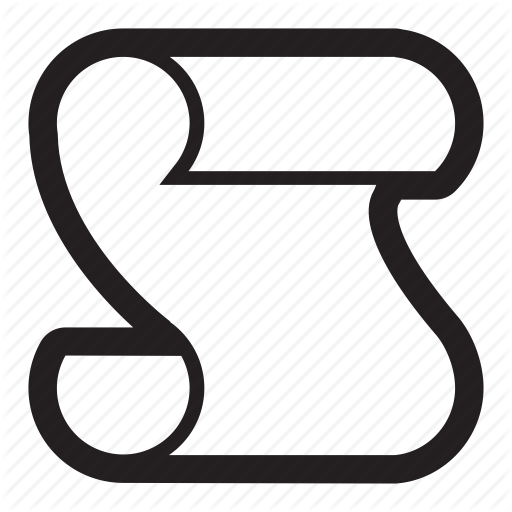 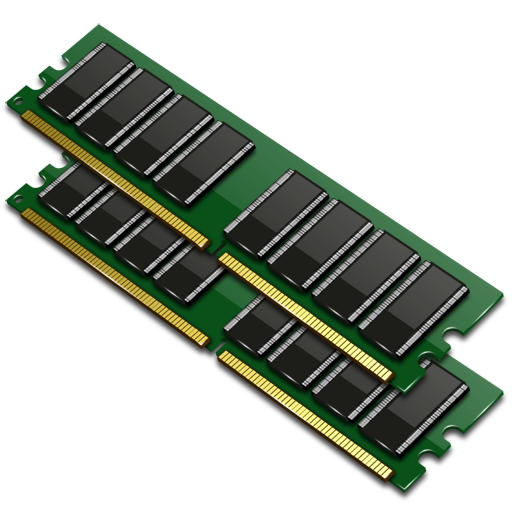 Condor Central ManagerSubmit & Schedulecvssp-condor-master
condor_gstatus
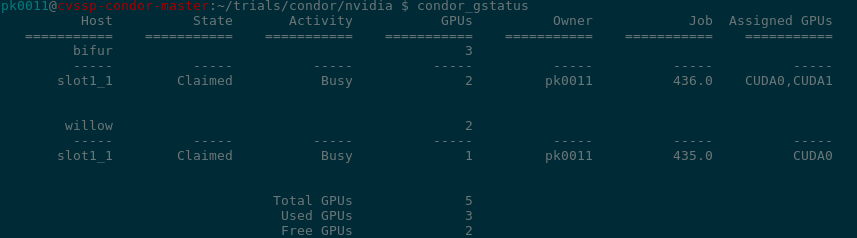 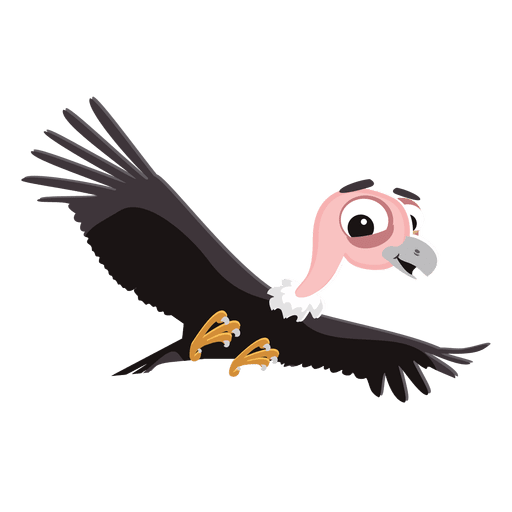 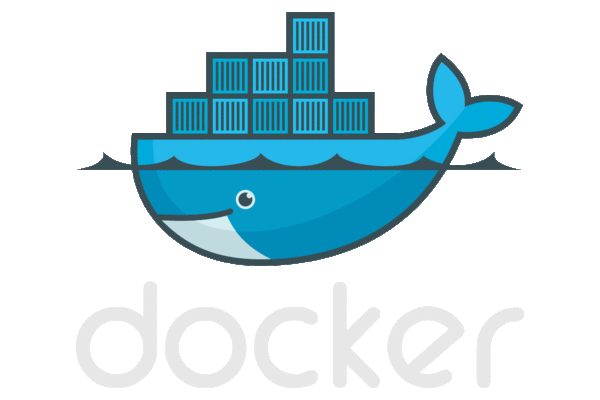 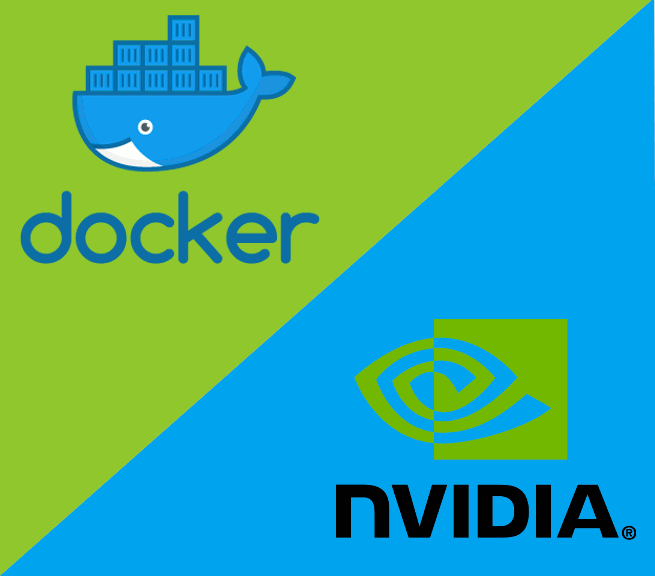 HTCondor & Docker
Just like any other job!
Can run job as a Docker container
Can use any image accessible on DockerHub or any private/public registry
If GPUs requested NVIDIA runtime is used
Good if you want a special running environment
Access to Home Dir
Access to project spaces
Access to network ports
CUDA_VISIBLE_DEVICES:
IF you are using a library that uses this,you should be using Docker!
universe         = docker
docker_image = registry.eps.surrey.ac.uk/archangel:4df819e
executable = myexe
arguments = -a1 one -a2 two
What Condor ISN’T
Magic
Condor isn’t Magic: You will hear me say this.
You will need to put in WORK to make condor work.
A replacement for niceness and good will:
Respect Deadlines
Don’t launch 1000’s of jobs right before a deadline
Respect Resources
Don’t launch CPU jobs on GPU machines
Don’t take a 40GB GPU for something that needs 5GB
Respect Others:
POLITELY let people know if you think they are misusing condor
If you are told you are misusing condor, listen
Bulletproof
There ARE bugs, annoyances, quirks, hacks, abuses, etc.
What Condor ISN’T
A buffet:
We try to cater for everyone, but generic solutions are always preferable.
Your personal supercomputer:
BE NICE!
A programmer:
Condor won’t fix your code
You WILL need to make your code condor friendly (it’s normally easy!)
Static
If you run into problems, let us know.
If condor isn’t working for you, let us know
Condor is constantly evolving to meet our needs
MAGIC
Condor isn’t magic!
We rely on YOU for that.
How do you get help?
CVSSP wiki
https://cvssp.org/mediawiki/index.php/CVSSP_Job_Control_System 
https://bookstack.eps.surrey.ac.uk/books/htcondor---job-scheduling
Gitlab:https://gitlab.eps.surrey.ac.uk/cvssp-condor/condor-exampleshttps://gitlab.eps.surrey.ac.uk/cvssp-shared-dockerfiles
TEAMS: https://teams.microsoft.com/l/team/19%3a883397201ec940b196b41f388818f5e3%40thread.skype/conversations?groupId=fde0b9b2-64af-4716-9229-172c7e247262&tenantId=6b902693-1074-40aa-9e21-d89446a2ebb5
Google: Htcondor + keywords
IT helpdesk (usersupport@surrey.ac.uk)
Kosta (k.polyzos@surrey.ac.uk)
Colleagues!
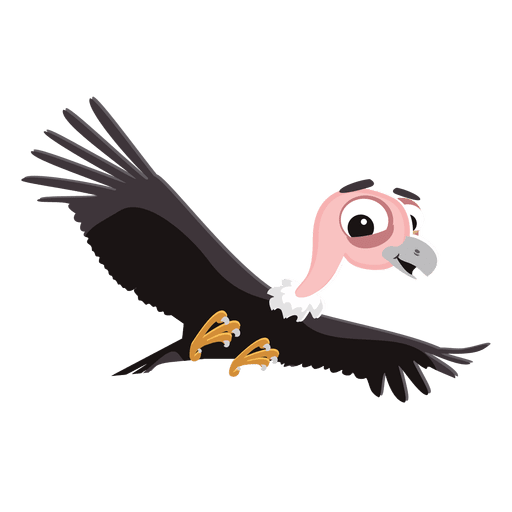 Condor Tutorial
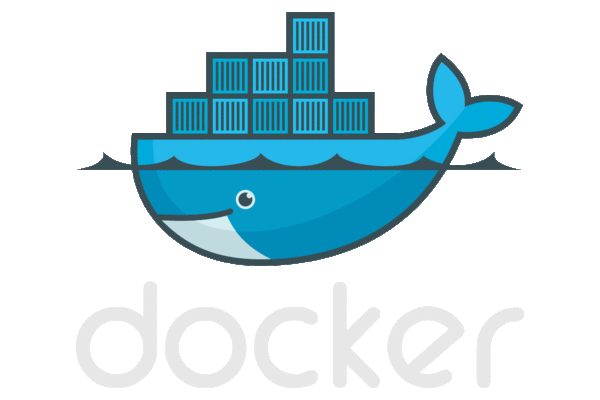 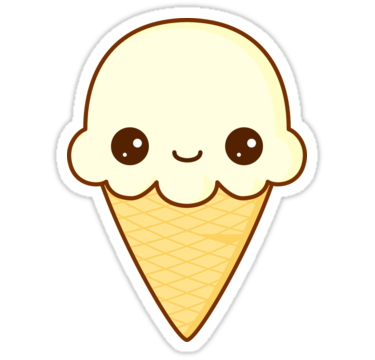 Hello World! 
Interactive Job
MATLAB
Python + Catching SIGTERM
Caffe (Compilation)
TensorFlow < 1.5 + MNIST
TensorFlow > 1.5 + MNIST
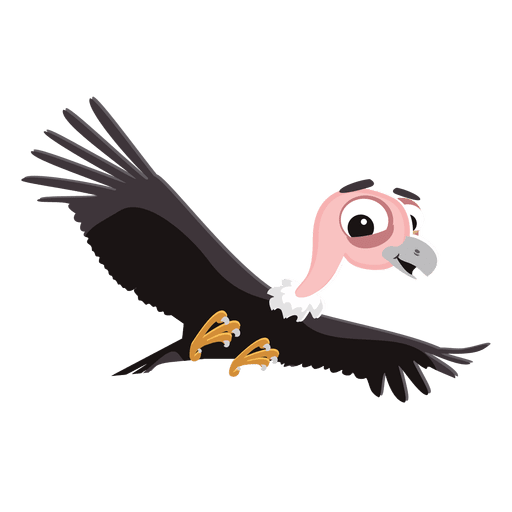 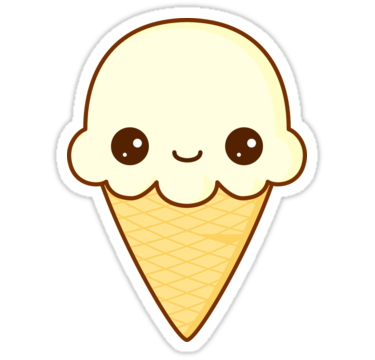 Example01 - Hello World!
cvssp-condor-master:/scratch/CondorDemo
[Speaker Notes: queue : multiple processes at the same time]
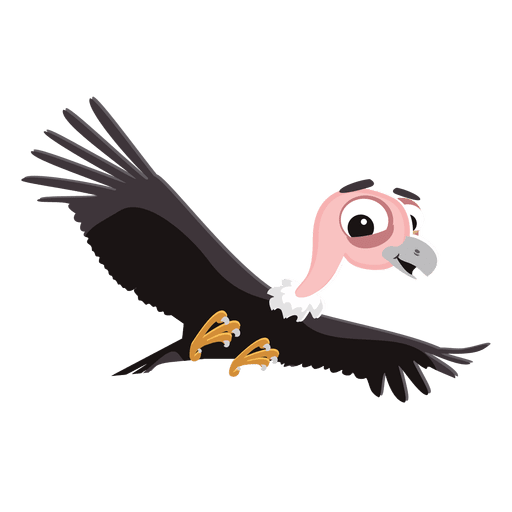 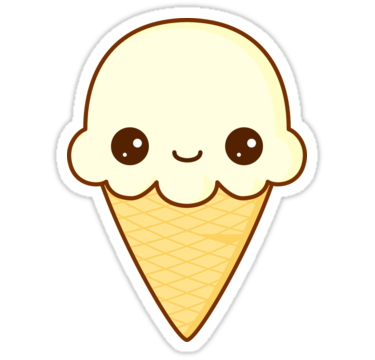 Example02 - Interactive Job = SSH
cvssp-condor-master:/scratch/CondorDemo
[Speaker Notes: Condor_submit -interactive]
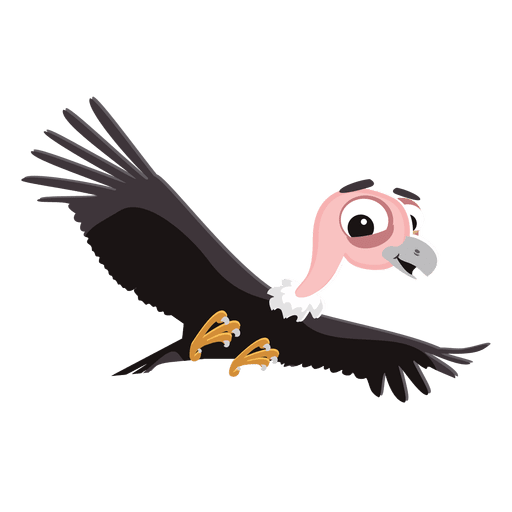 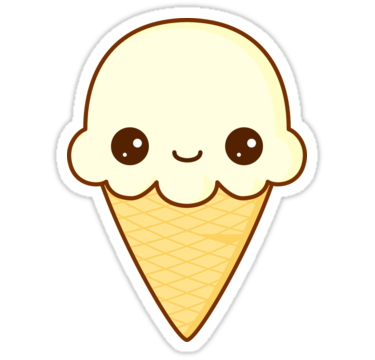 Example03 - MATLAB
cvssp-condor-master:/scratch/CondorDemo
[Speaker Notes: Indirect job submission
should_transer_input_files=YES

Set to No if you are in share file system]
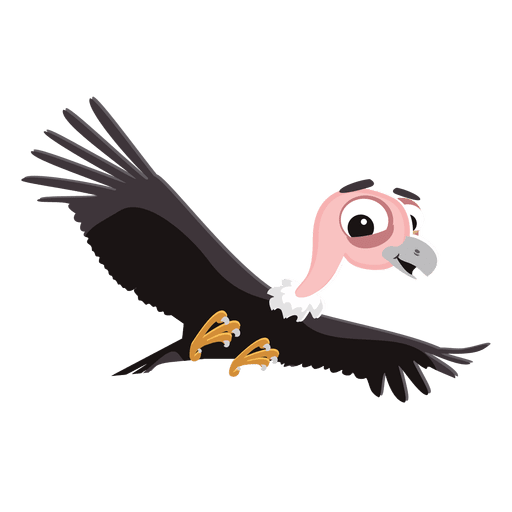 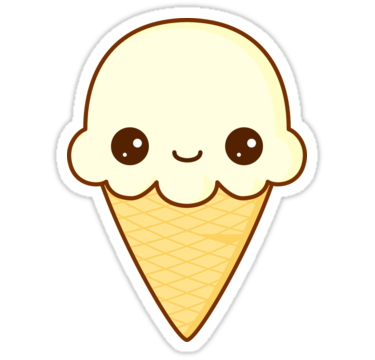 Example04 - Python + Catching SIGTERM
cvssp-condor-master:/scratch/CondorDemo
[Speaker Notes: Possibility that job is terminated during execution -> useful to catch sigterm to e.g. checkpoint]
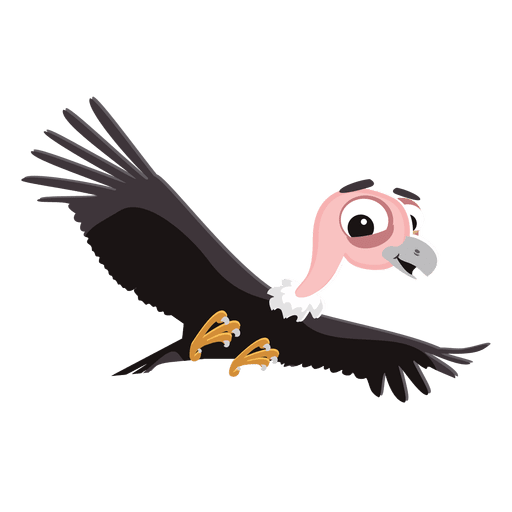 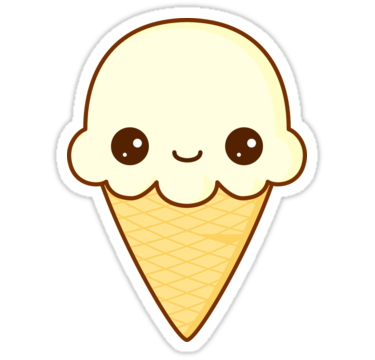 Example05 - Caffe Compilation
cvssp-condor-master:/scratch/CondorDemo
[Speaker Notes: interactive]
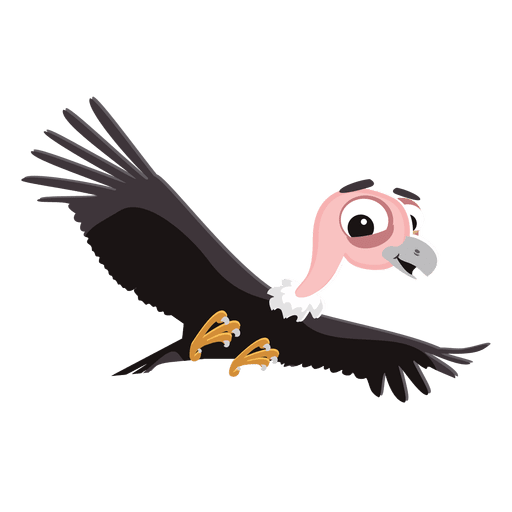 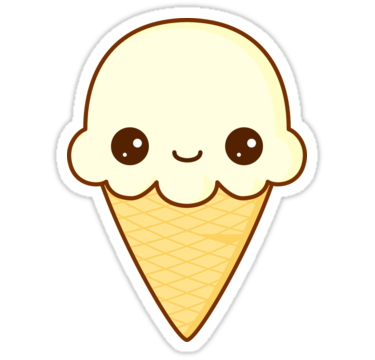 Example06 - TensorFlow < 1.5 + MNIST
cvssp-condor-master:/scratch/CondorDemo
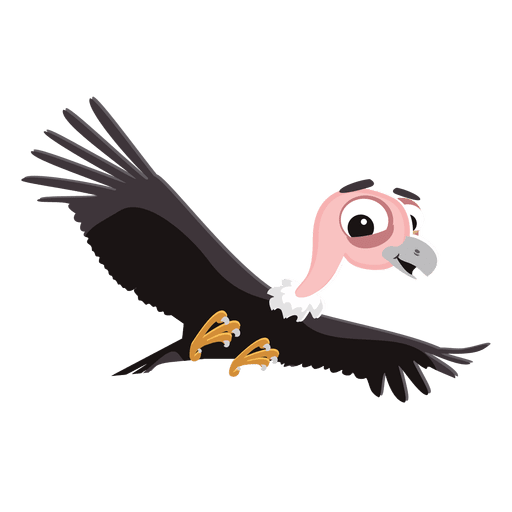 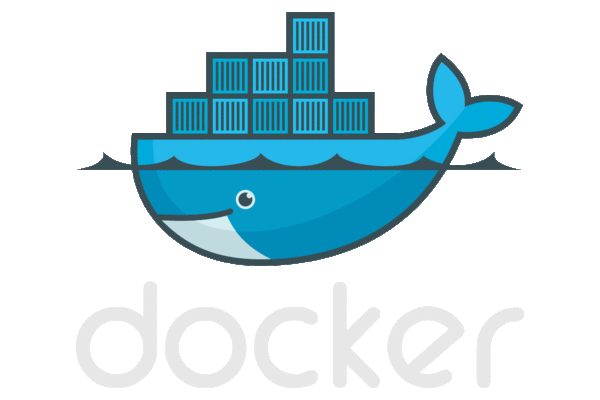 Example07 - TensorFlow > 1.5 + MNIST
cvssp-condor-master:/scratch/CondorDemo